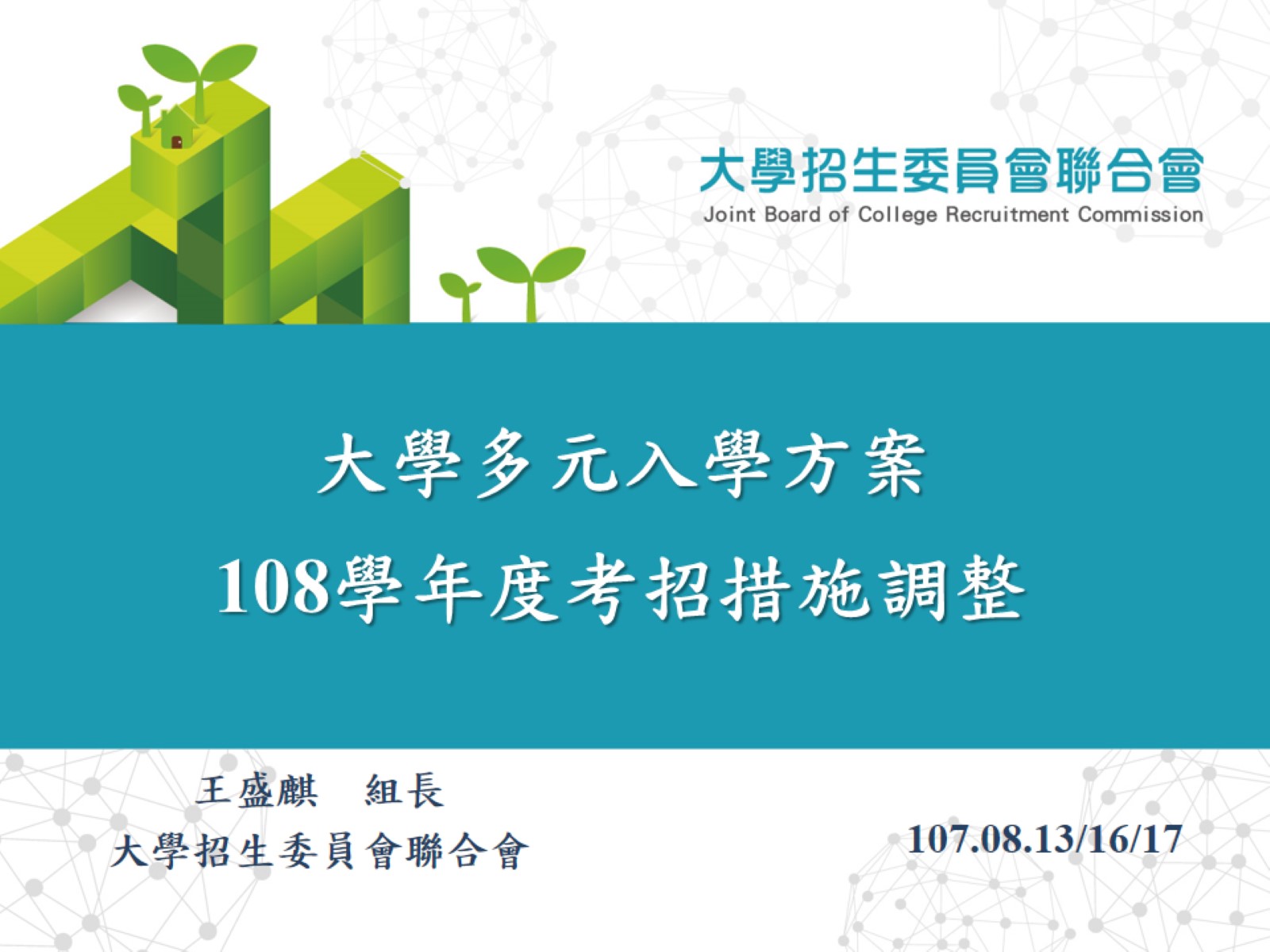 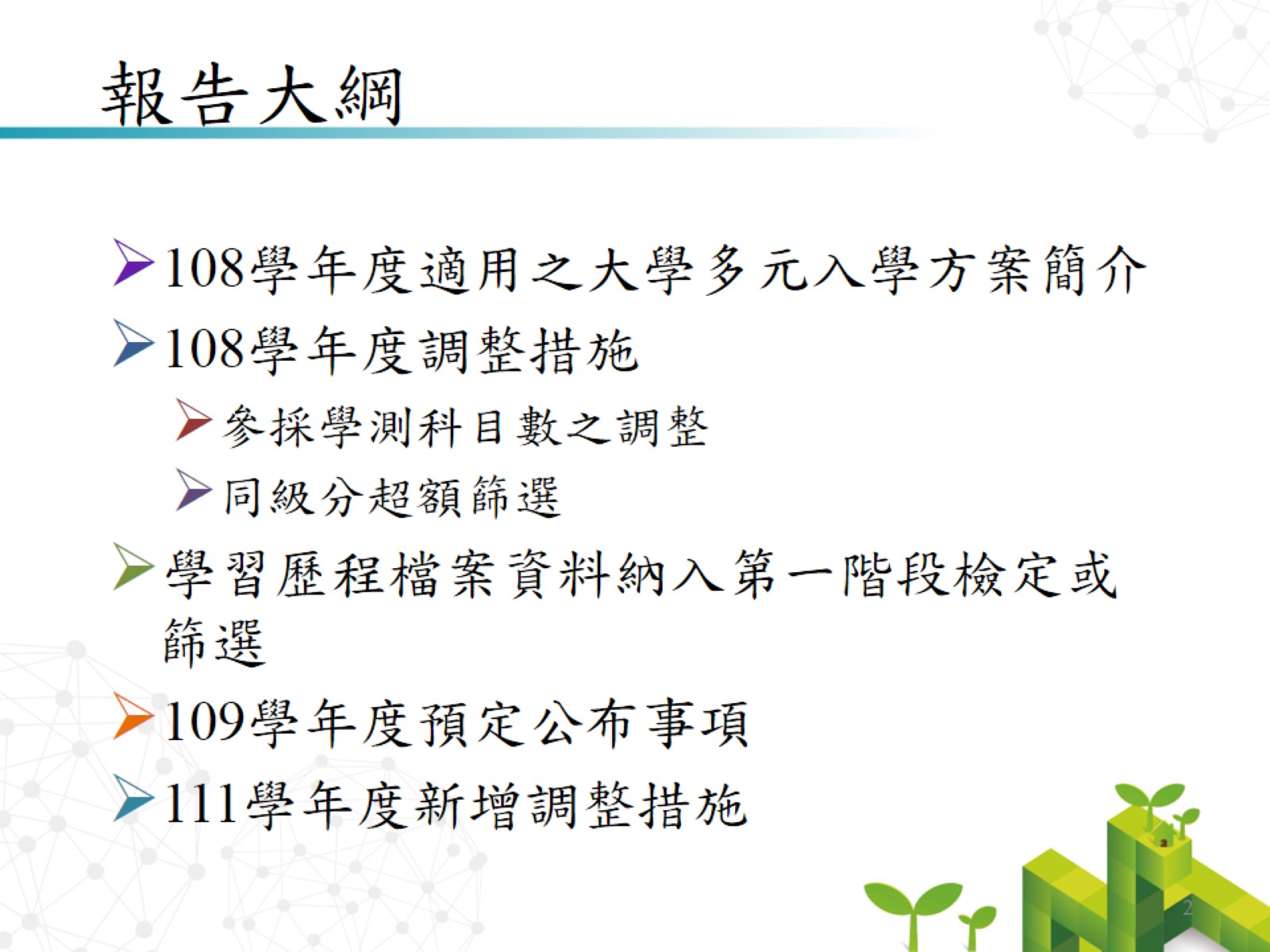 報告大綱
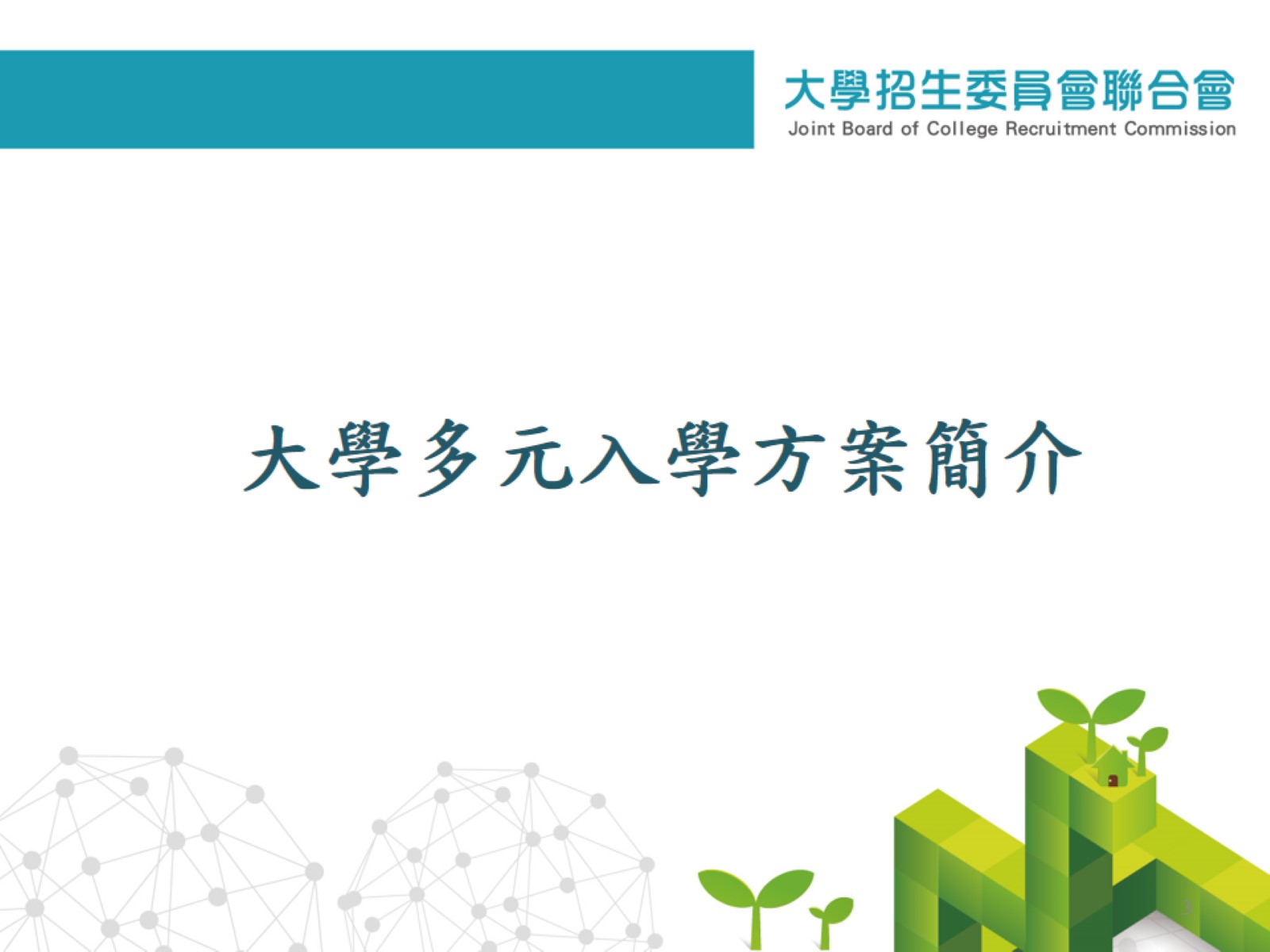 大學多元入學方案簡介
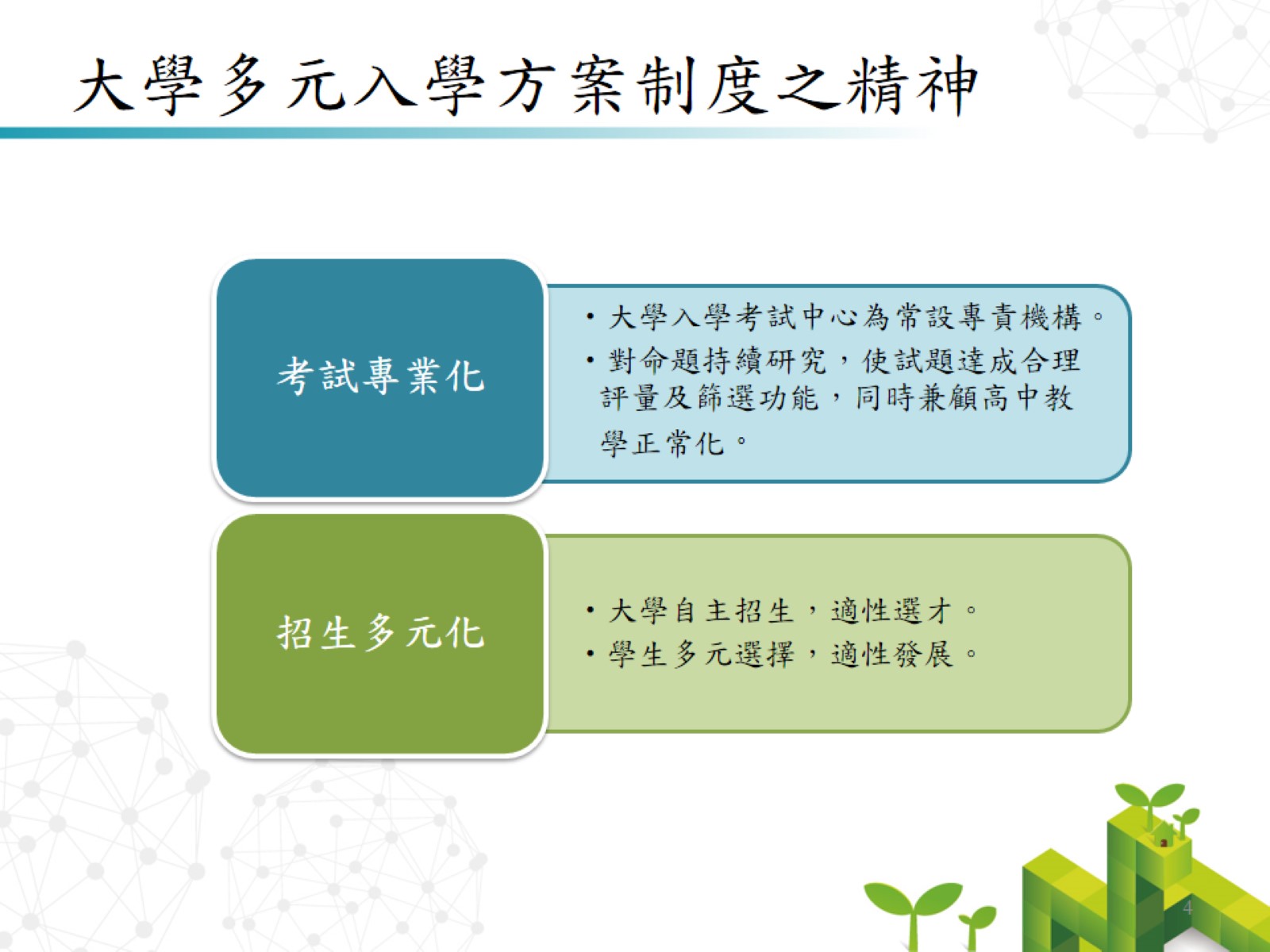 大學多元入學方案制度之精神
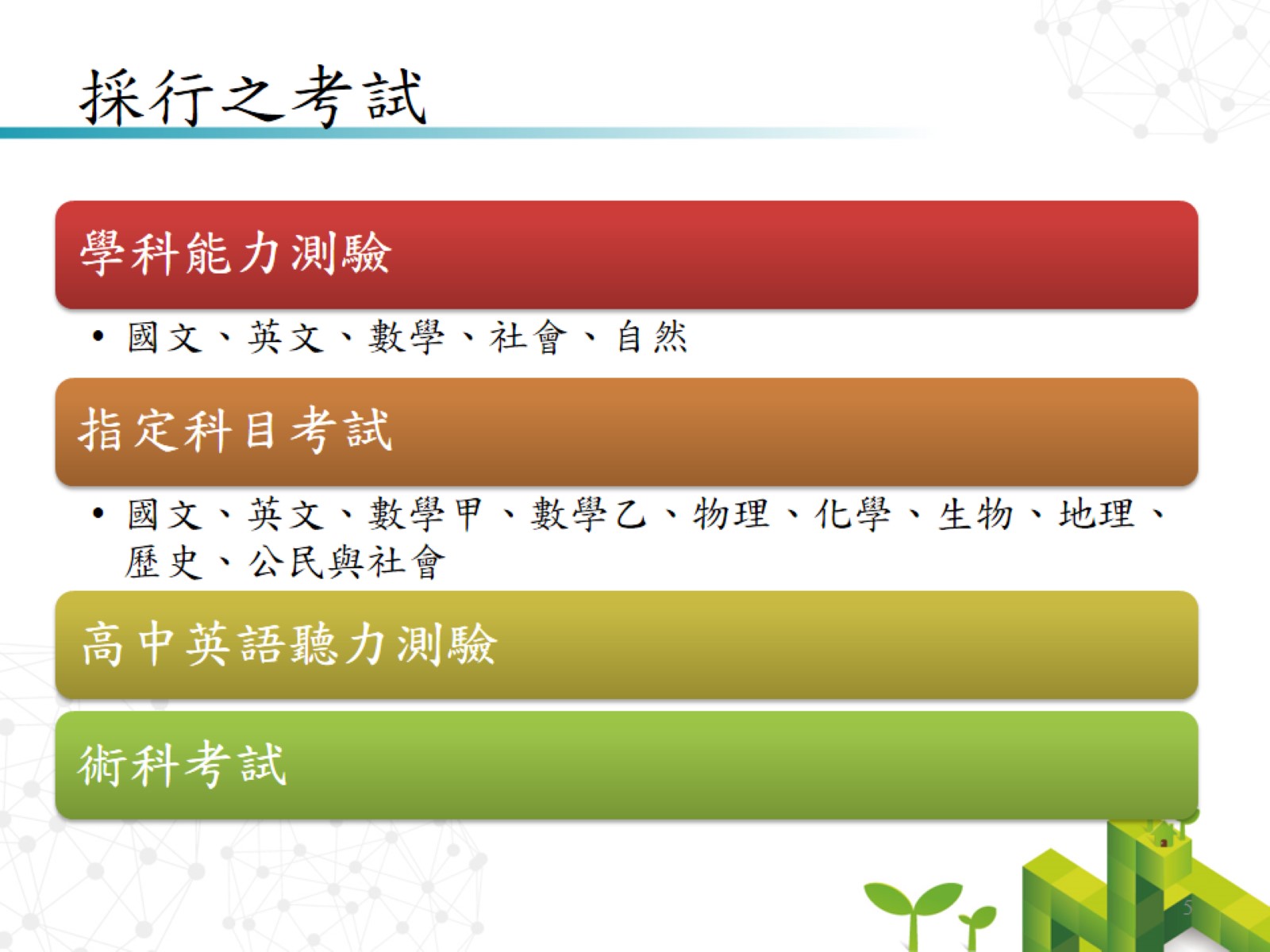 採行之考試
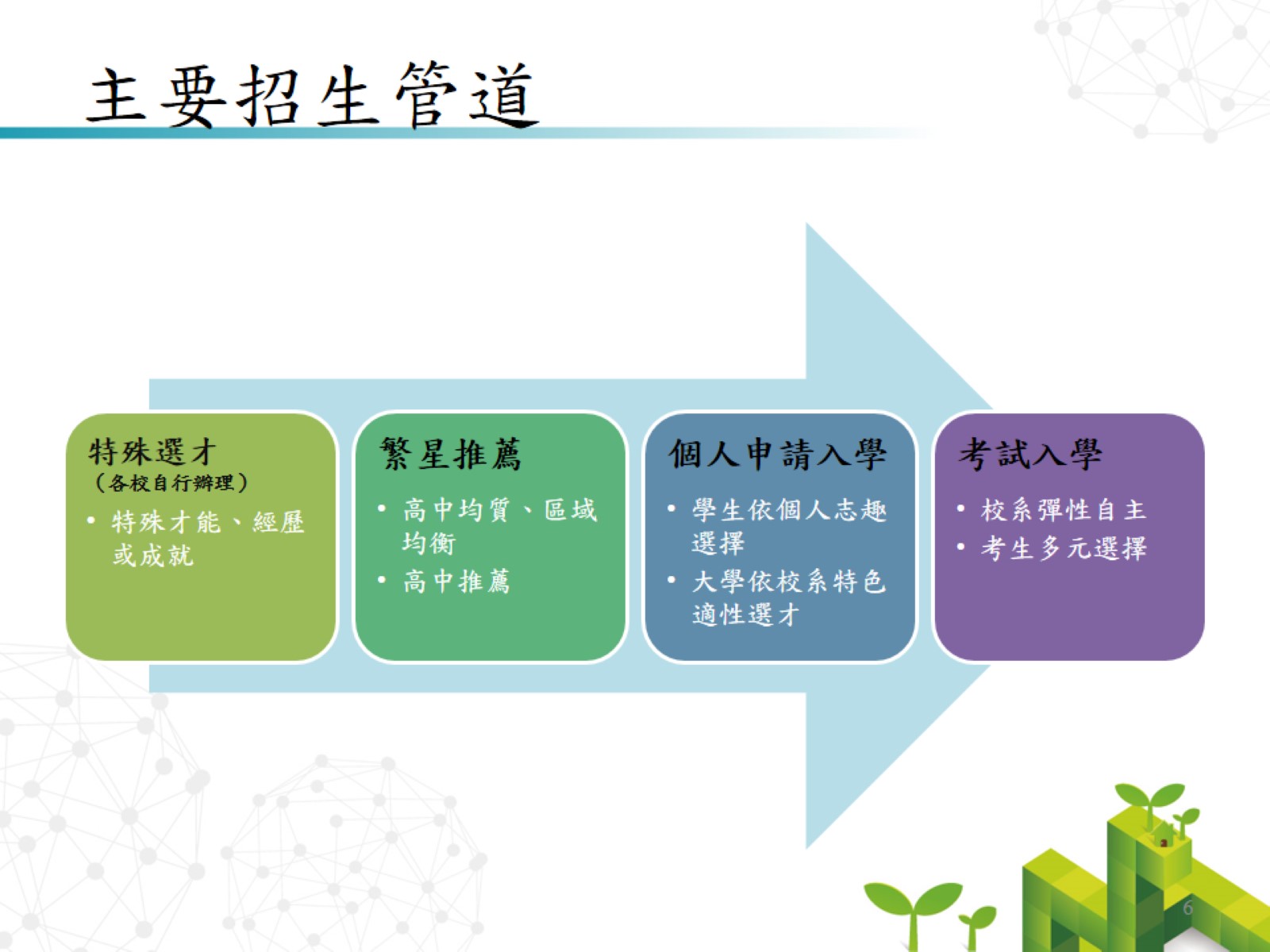 主要招生管道
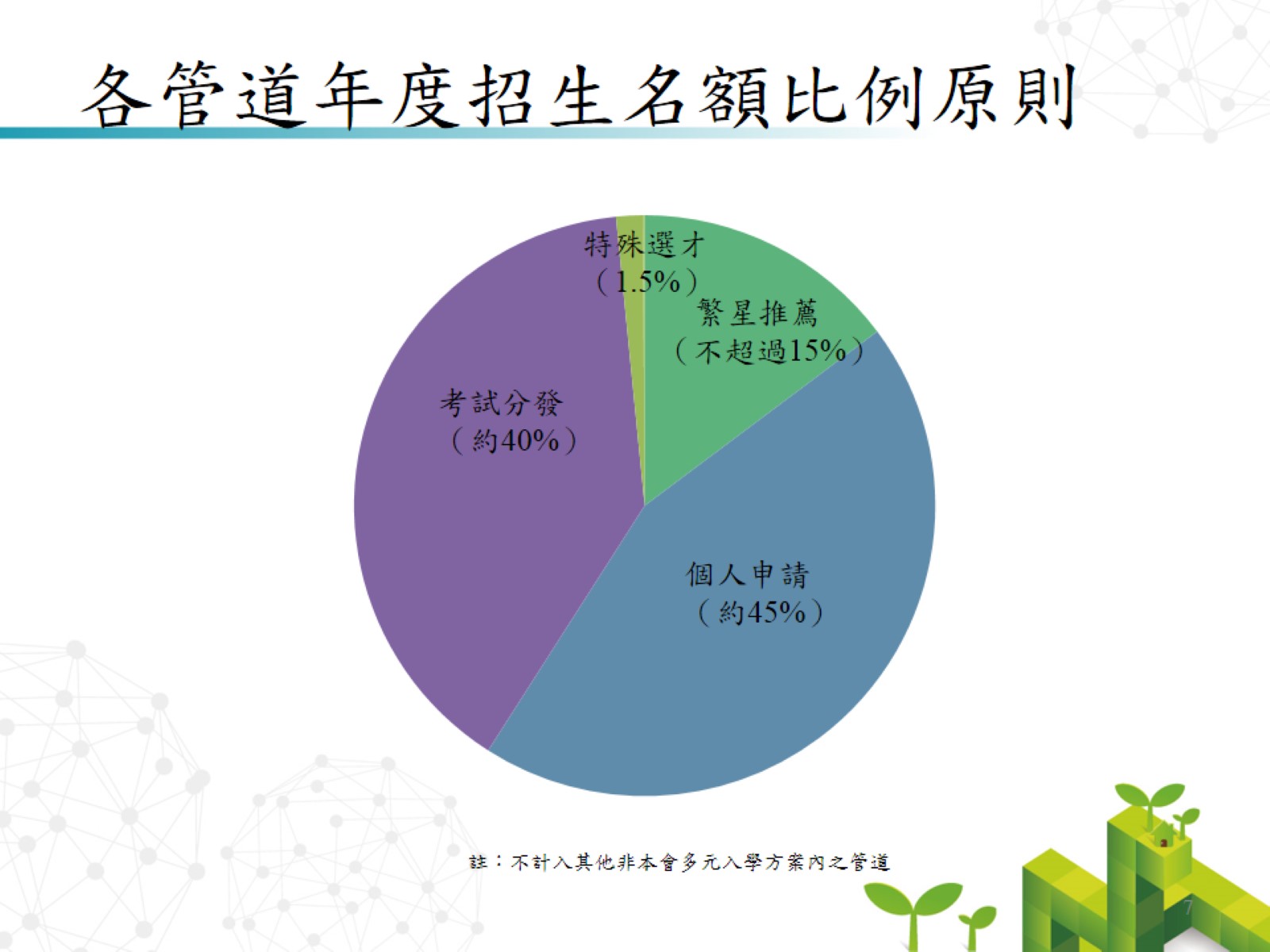 各管道年度招生名額比例原則
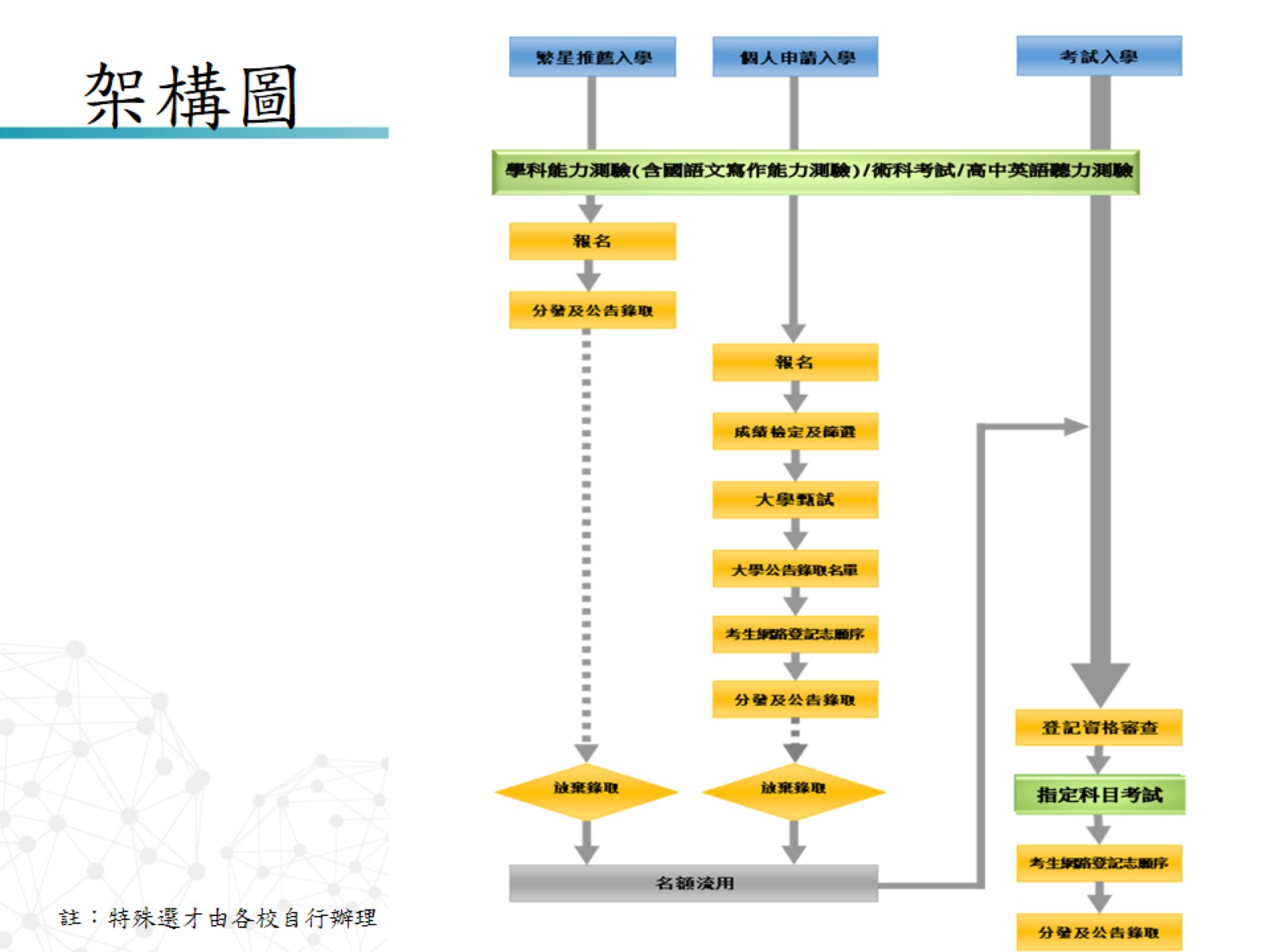 架構圖
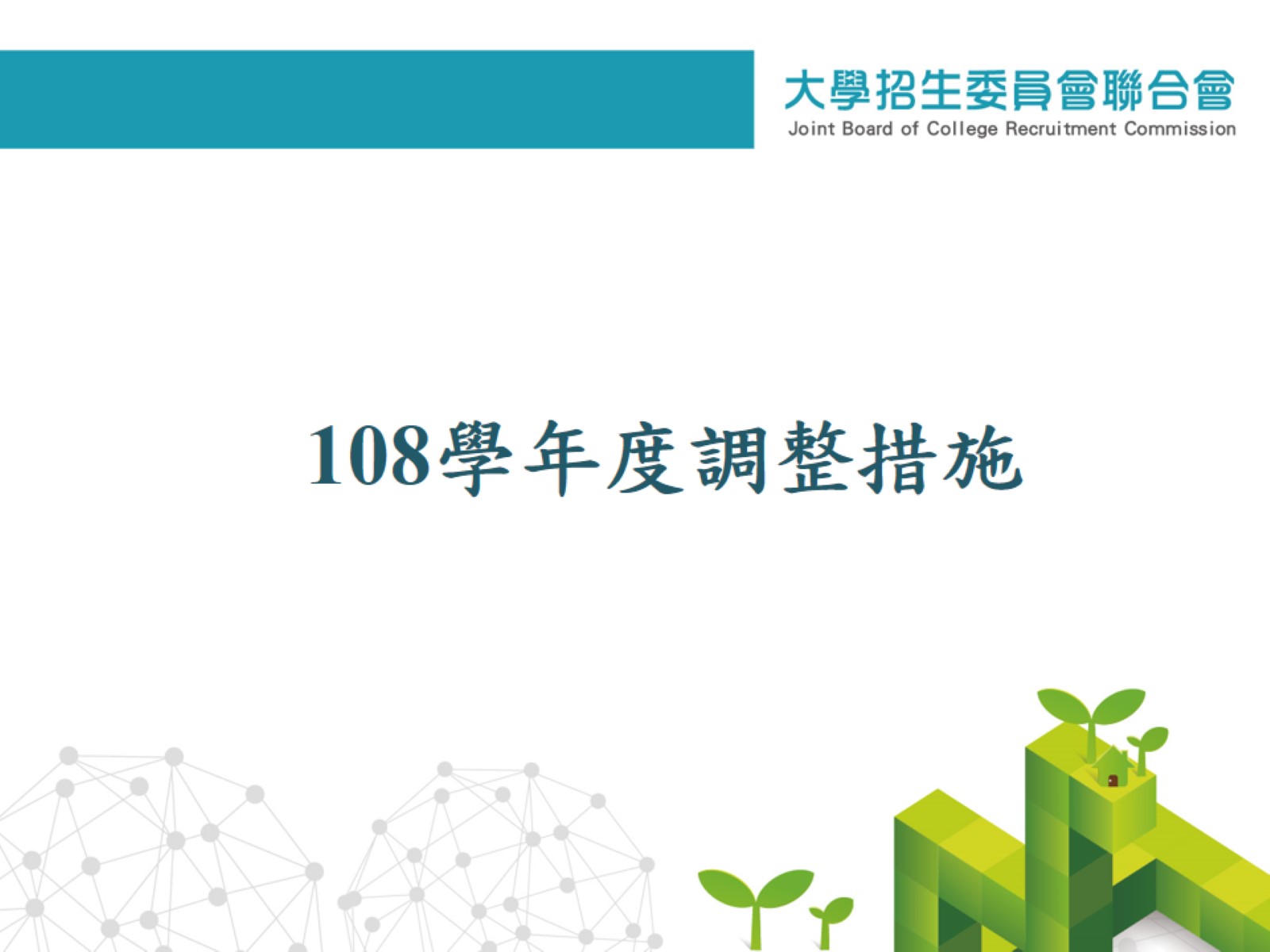 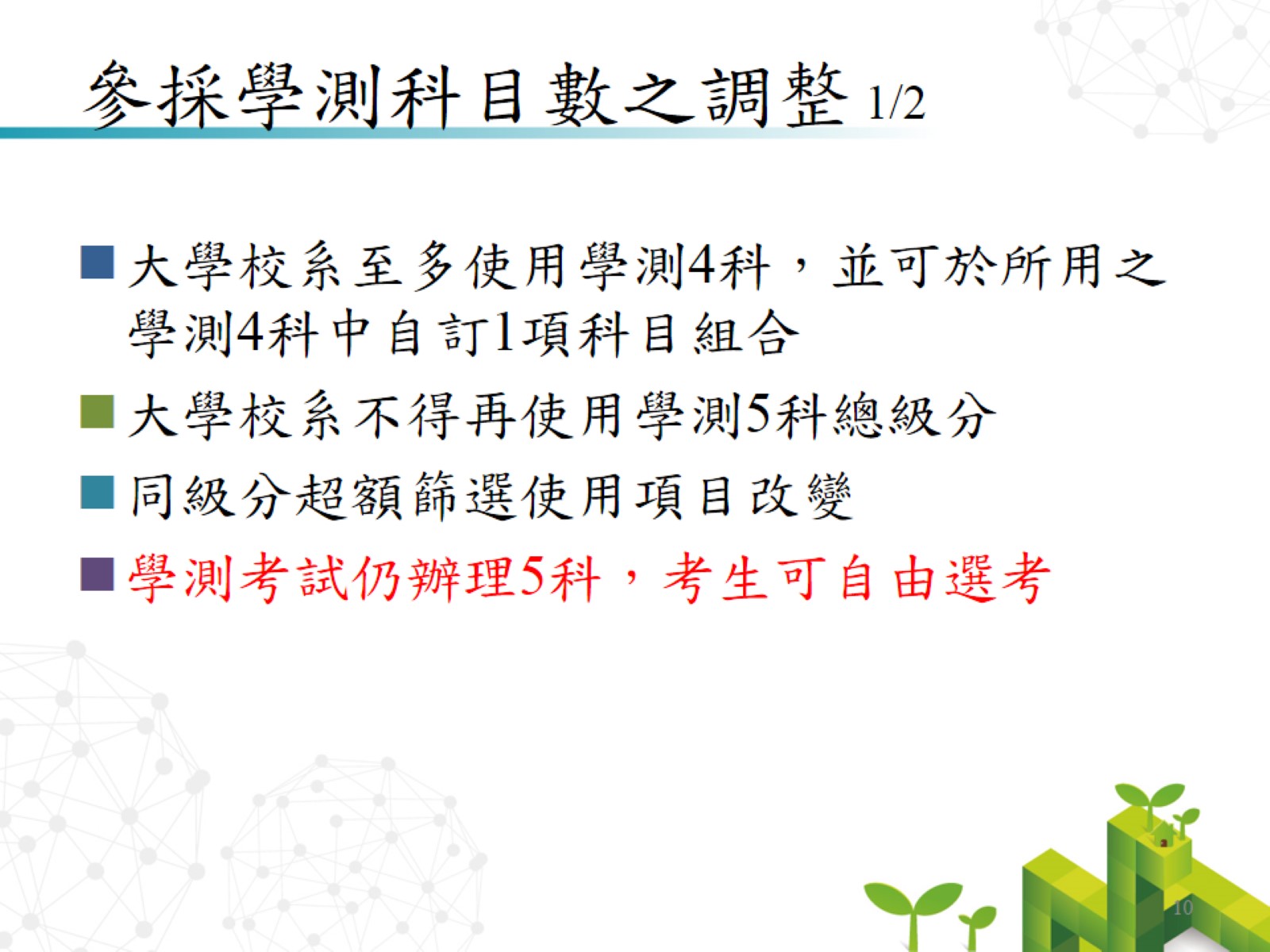 參採學測科目數之調整 1/2
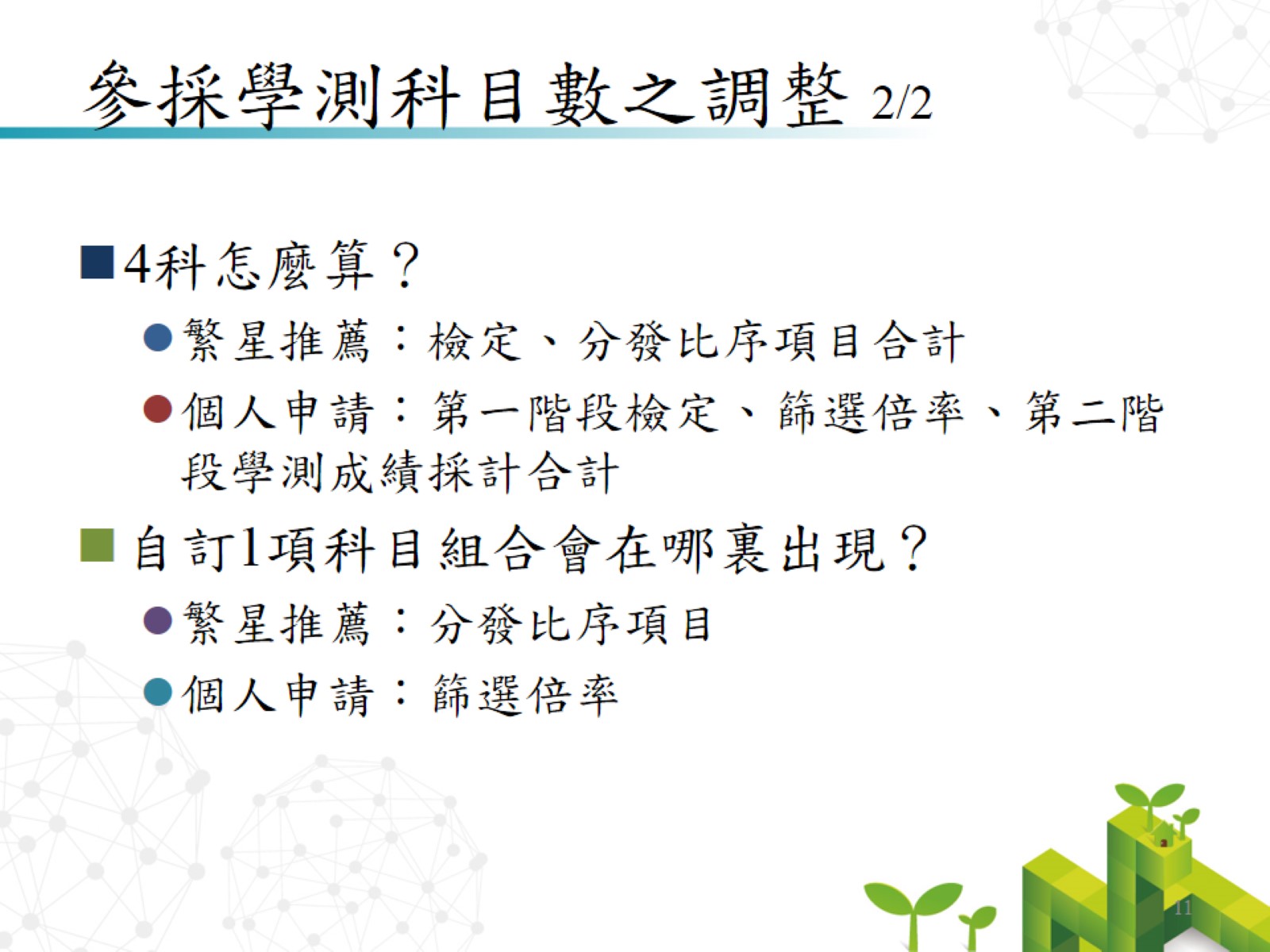 參採學測科目數之調整 2/2
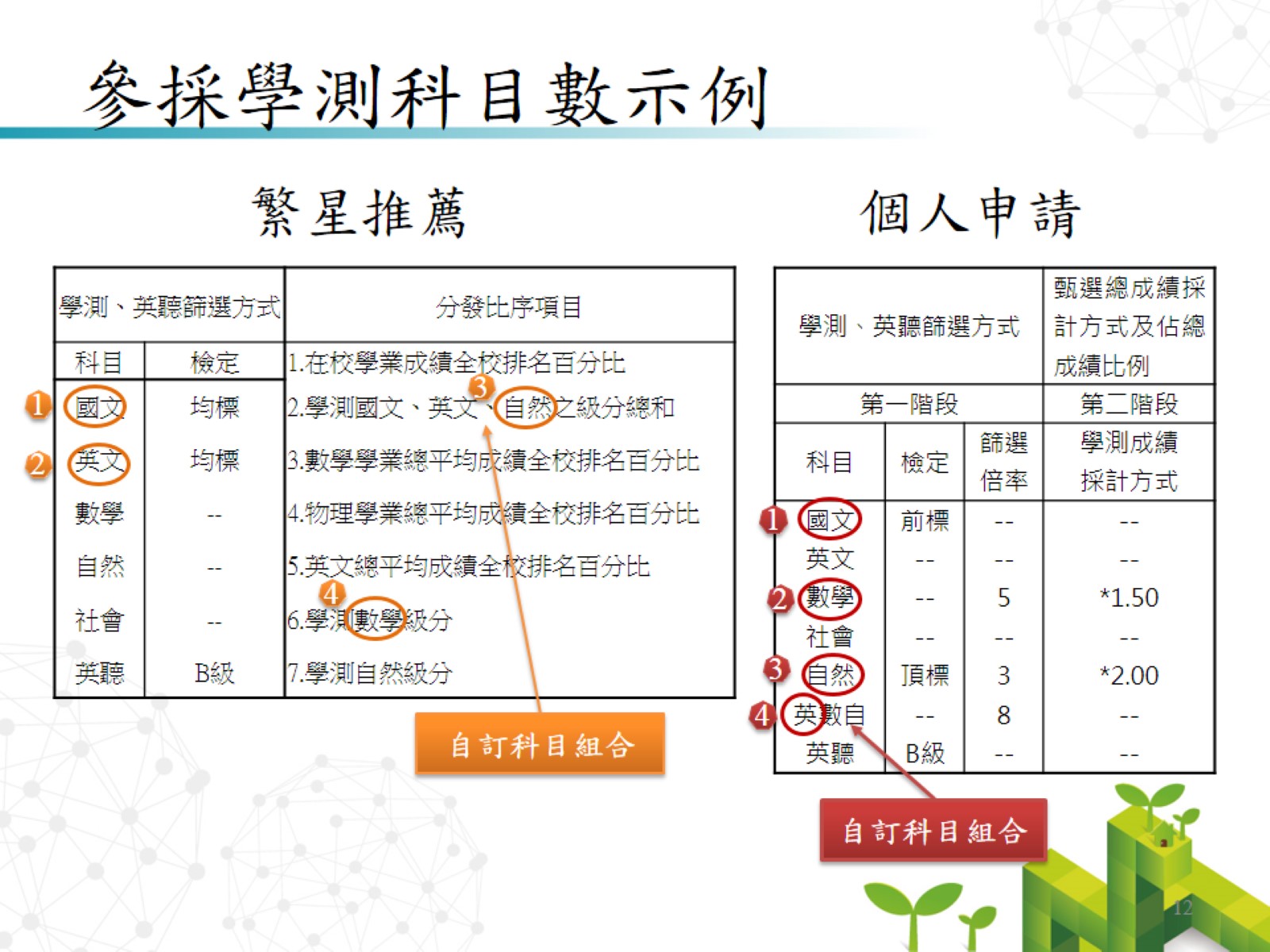 參採學測科目數示例
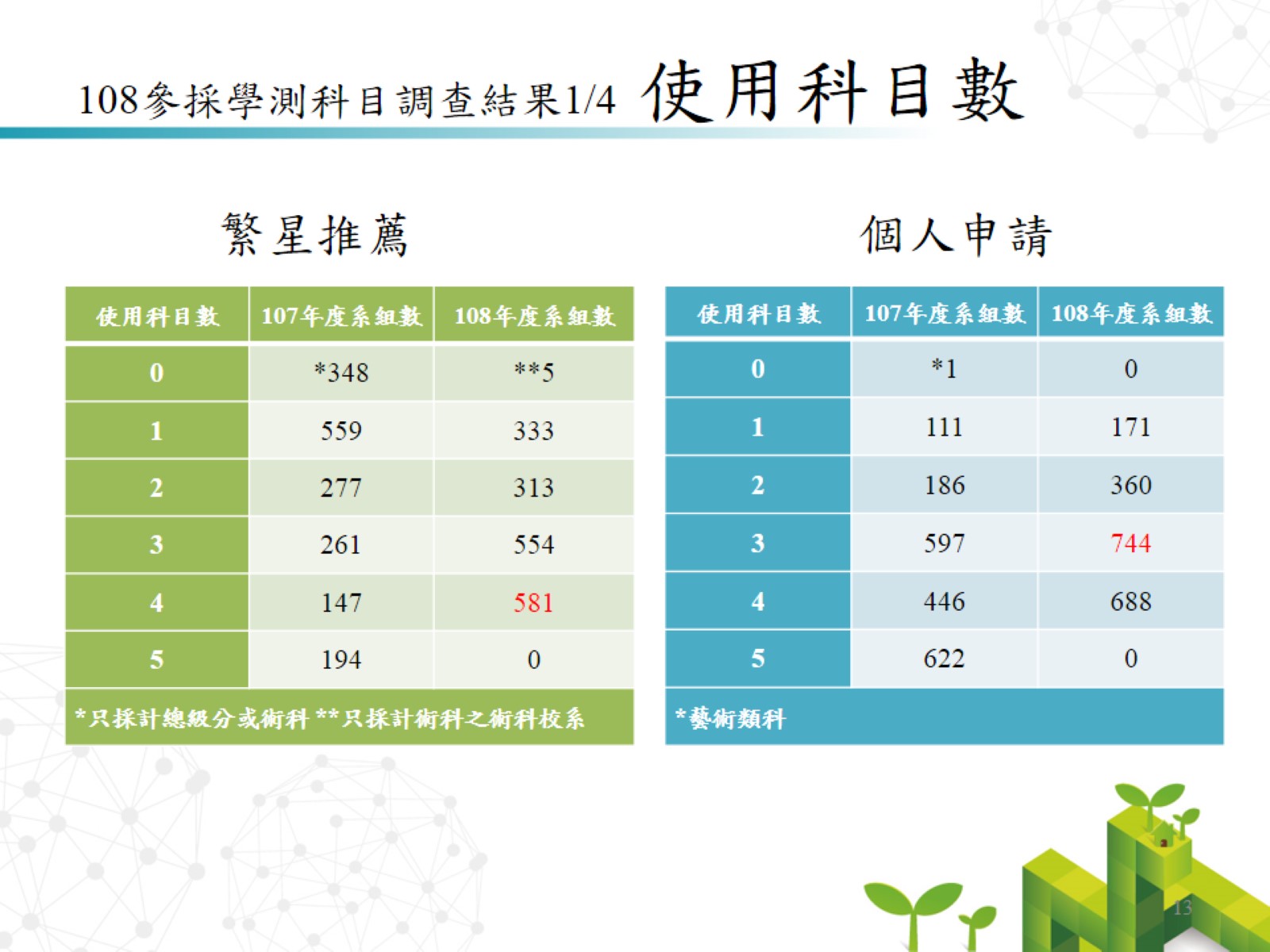 108參採學測科目調查結果1/4  使用科目數
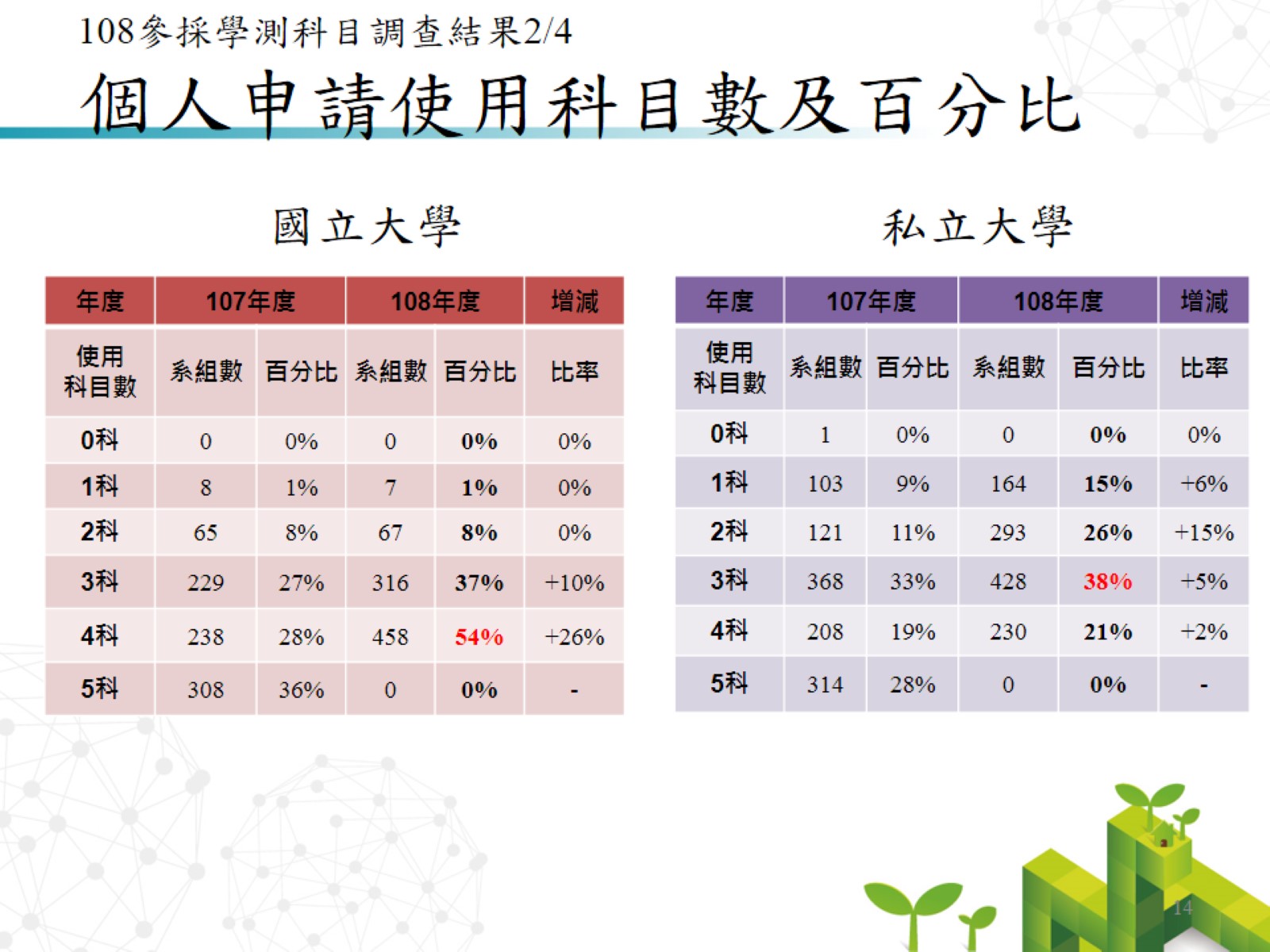 108參採學測科目調查結果2/4個人申請使用科目數及百分比
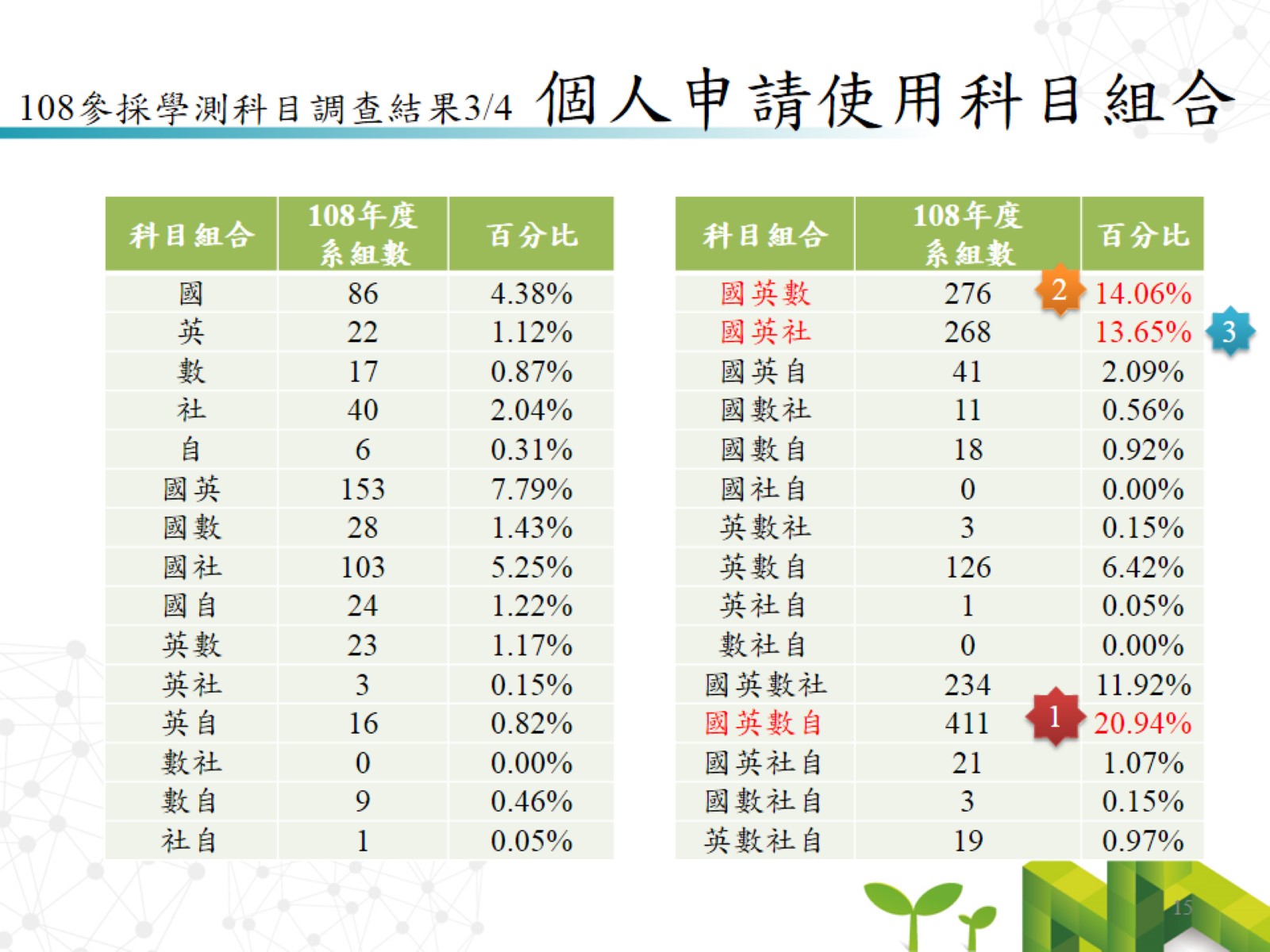 108參採學測科目調查結果3/4  個人申請使用科目組合
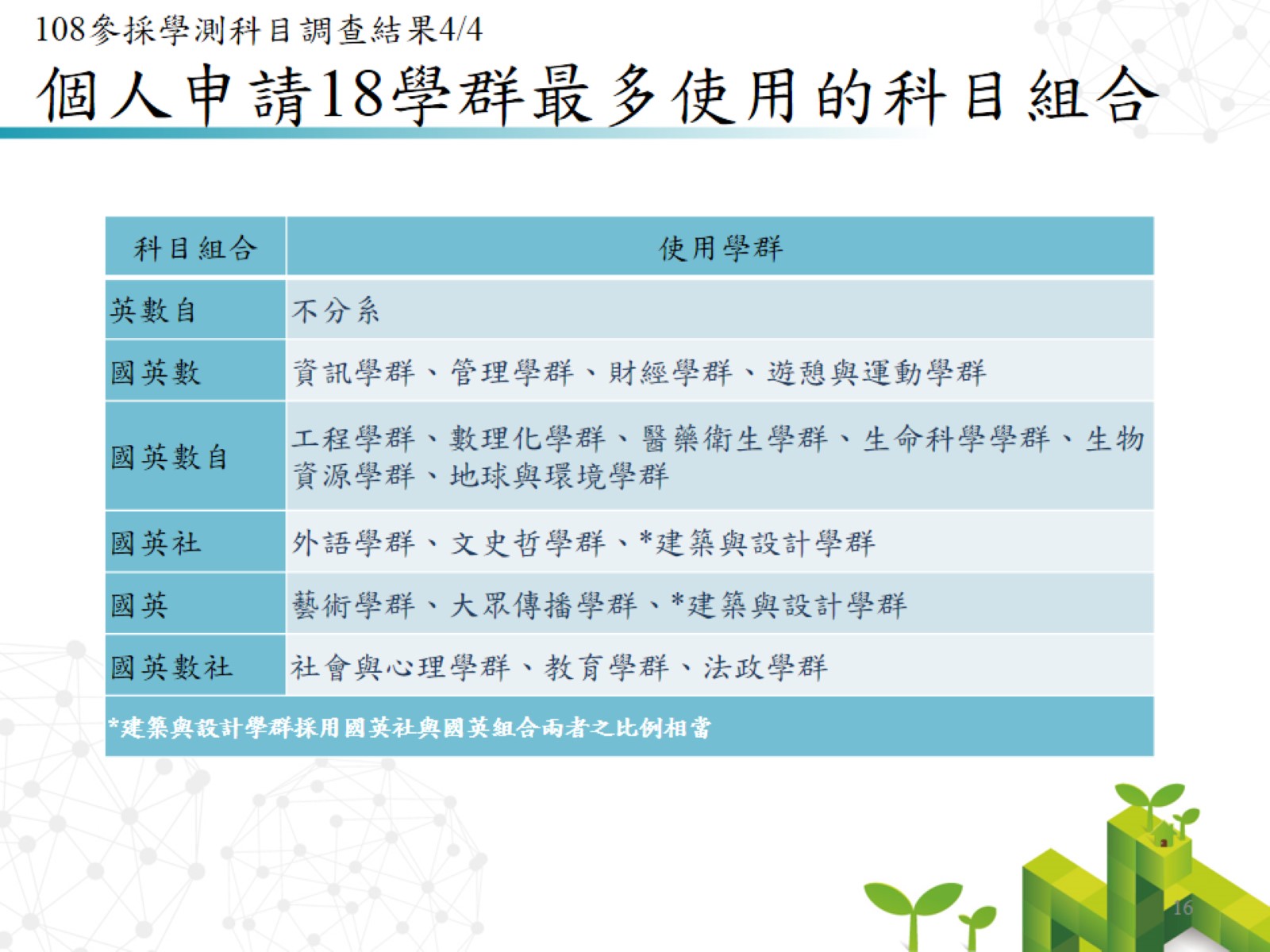 108參採學測科目調查結果4/4 個人申請18學群最多使用的科目組合
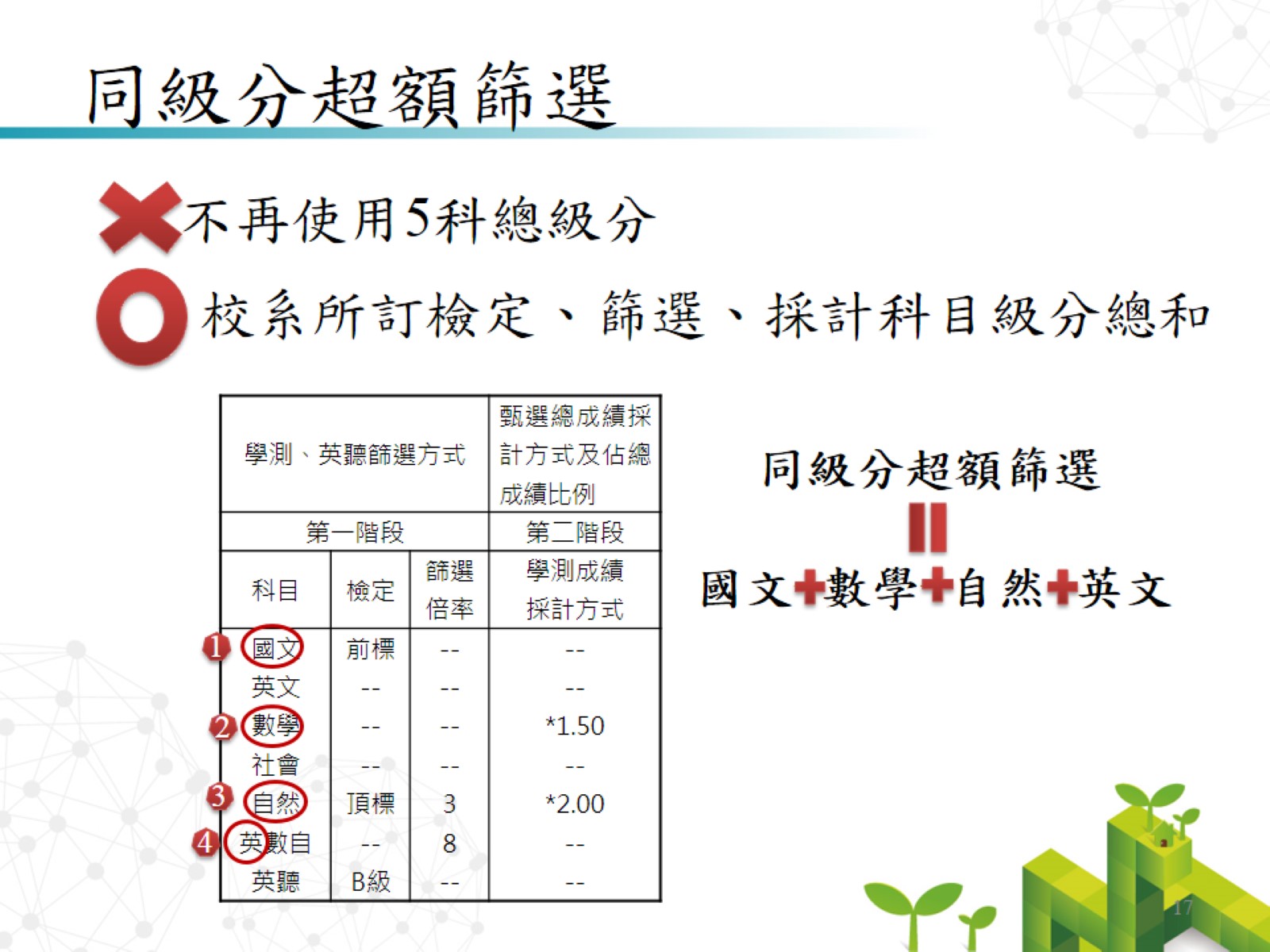 同級分超額篩選
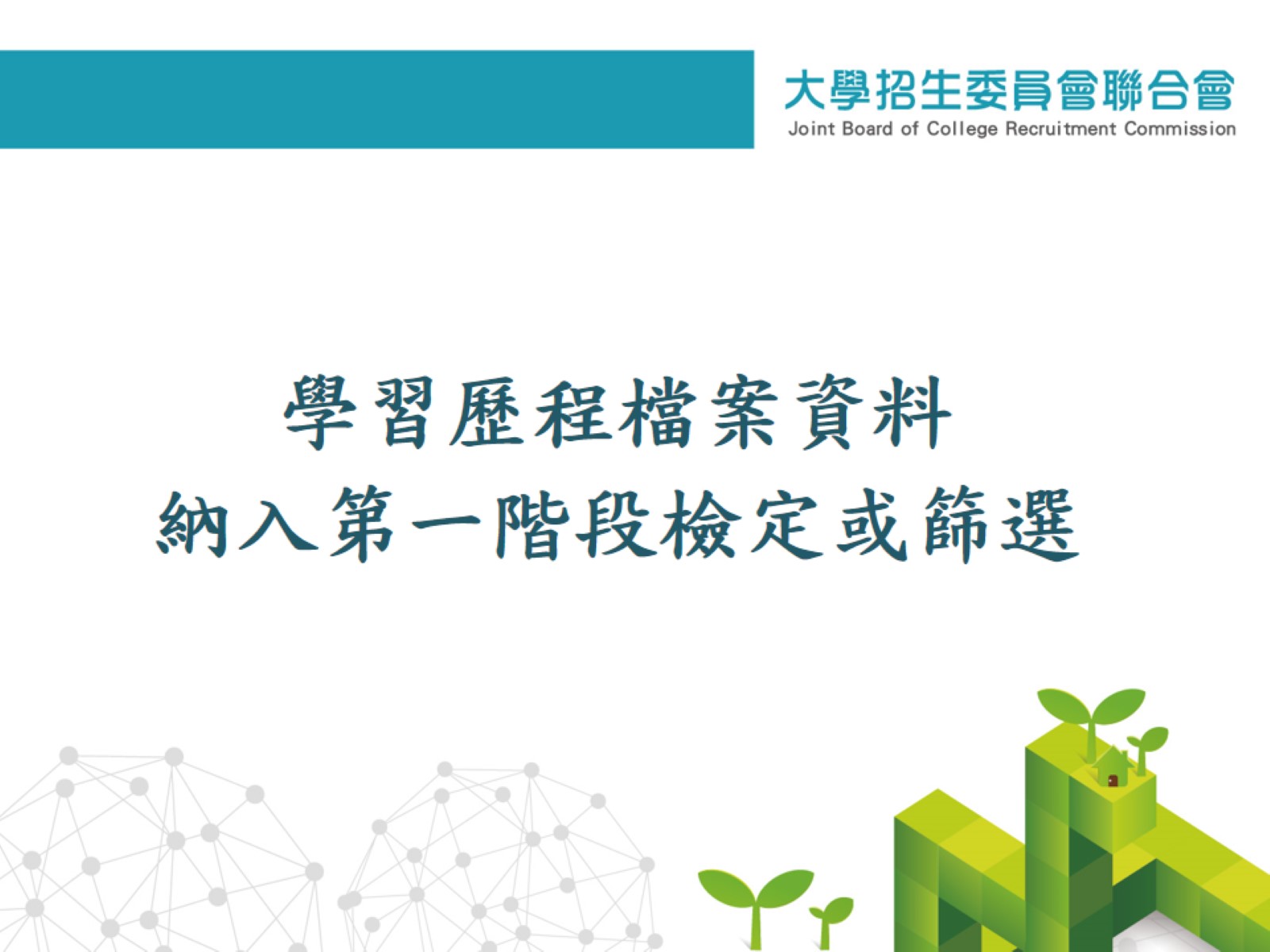 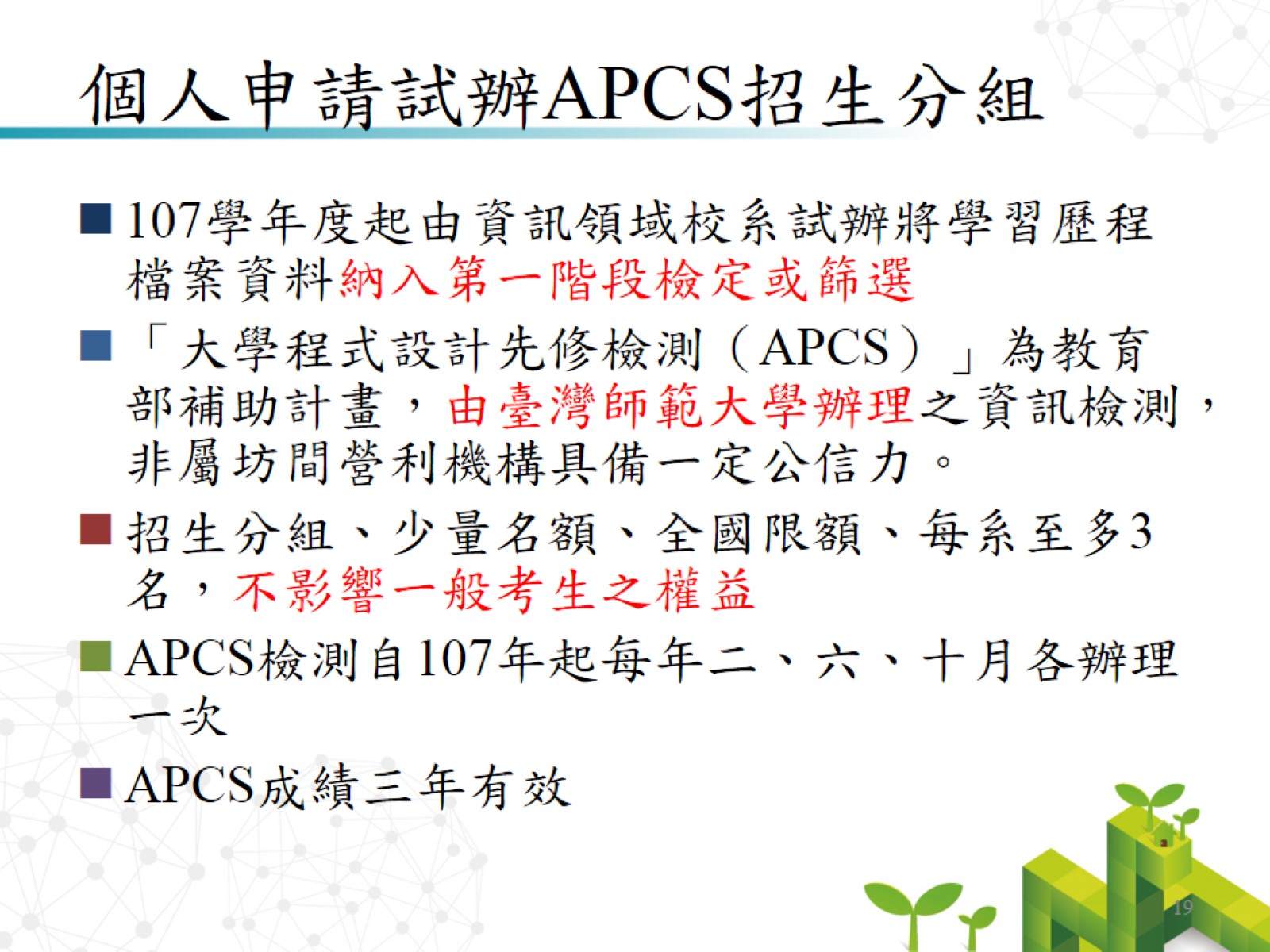 個人申請試辦APCS招生分組
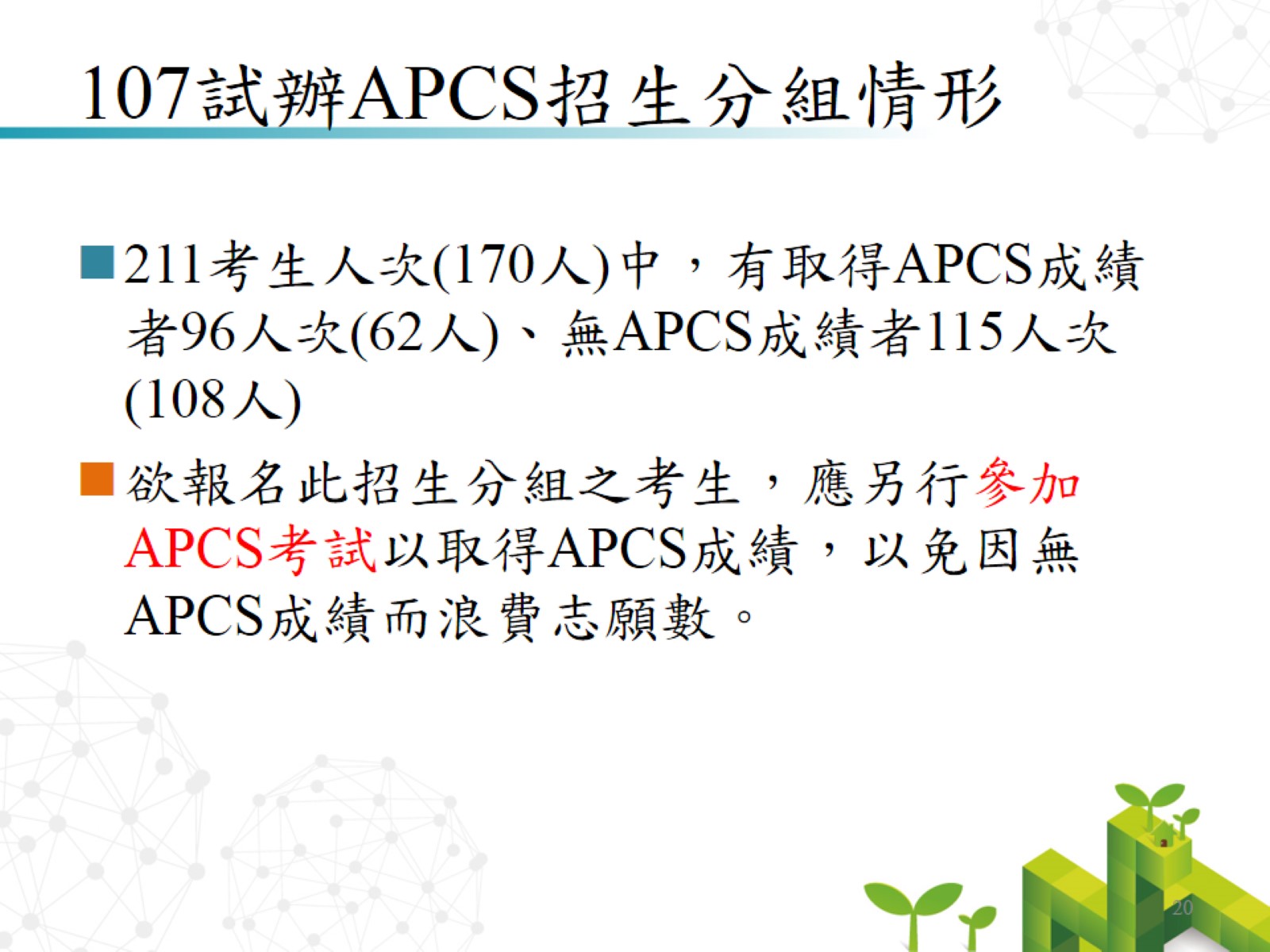 107試辦APCS招生分組情形
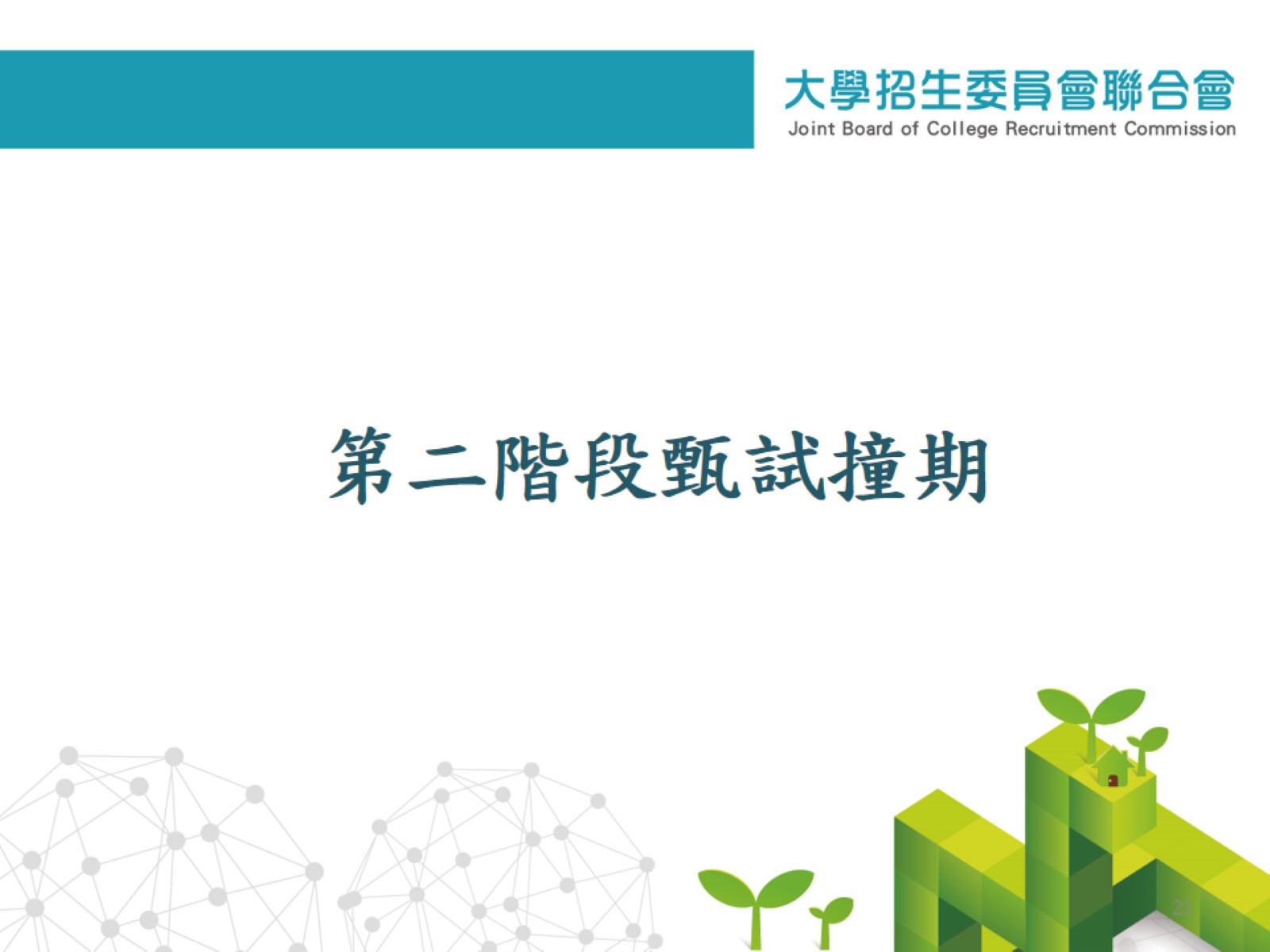 第二階段甄試撞期
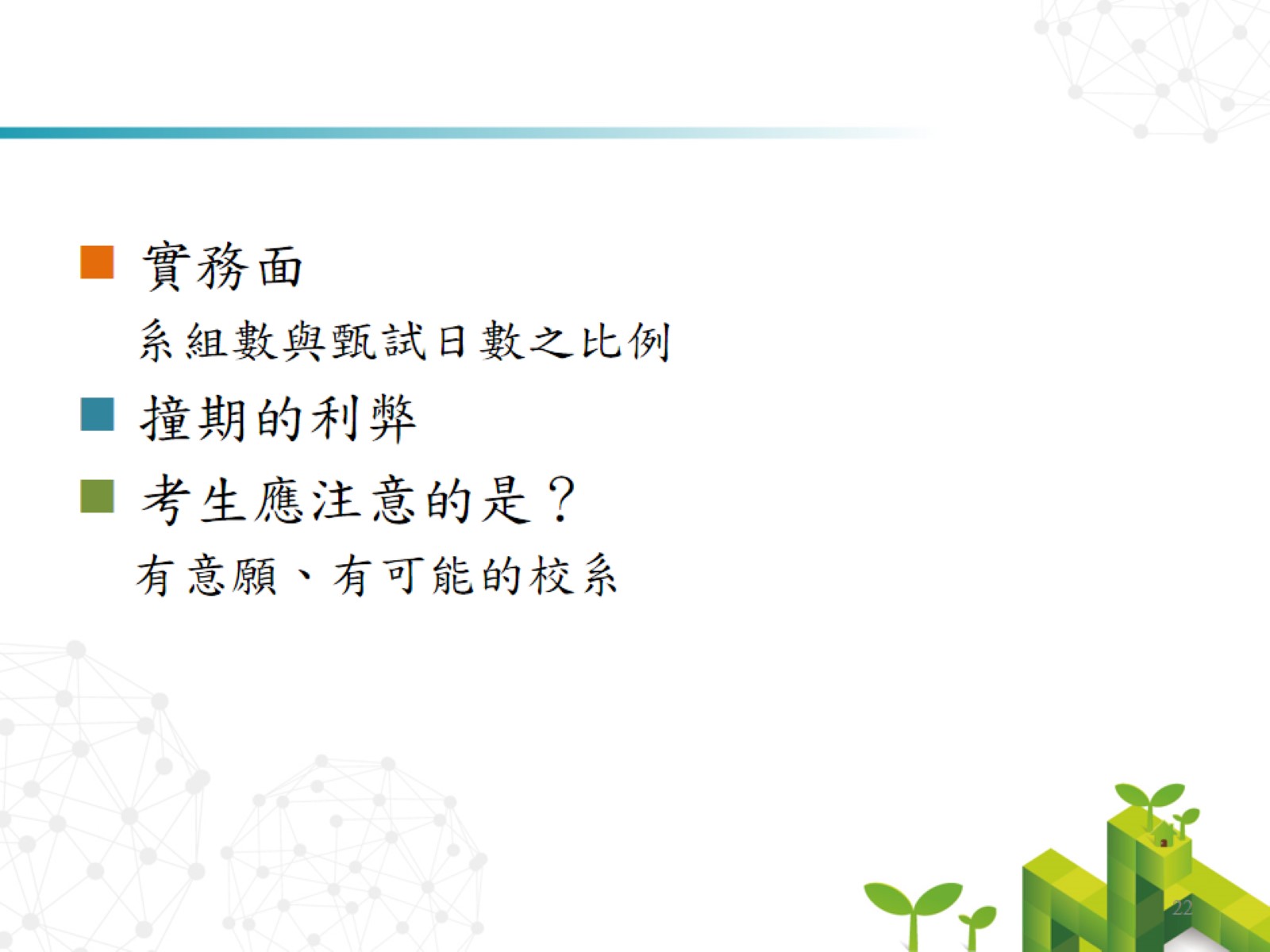 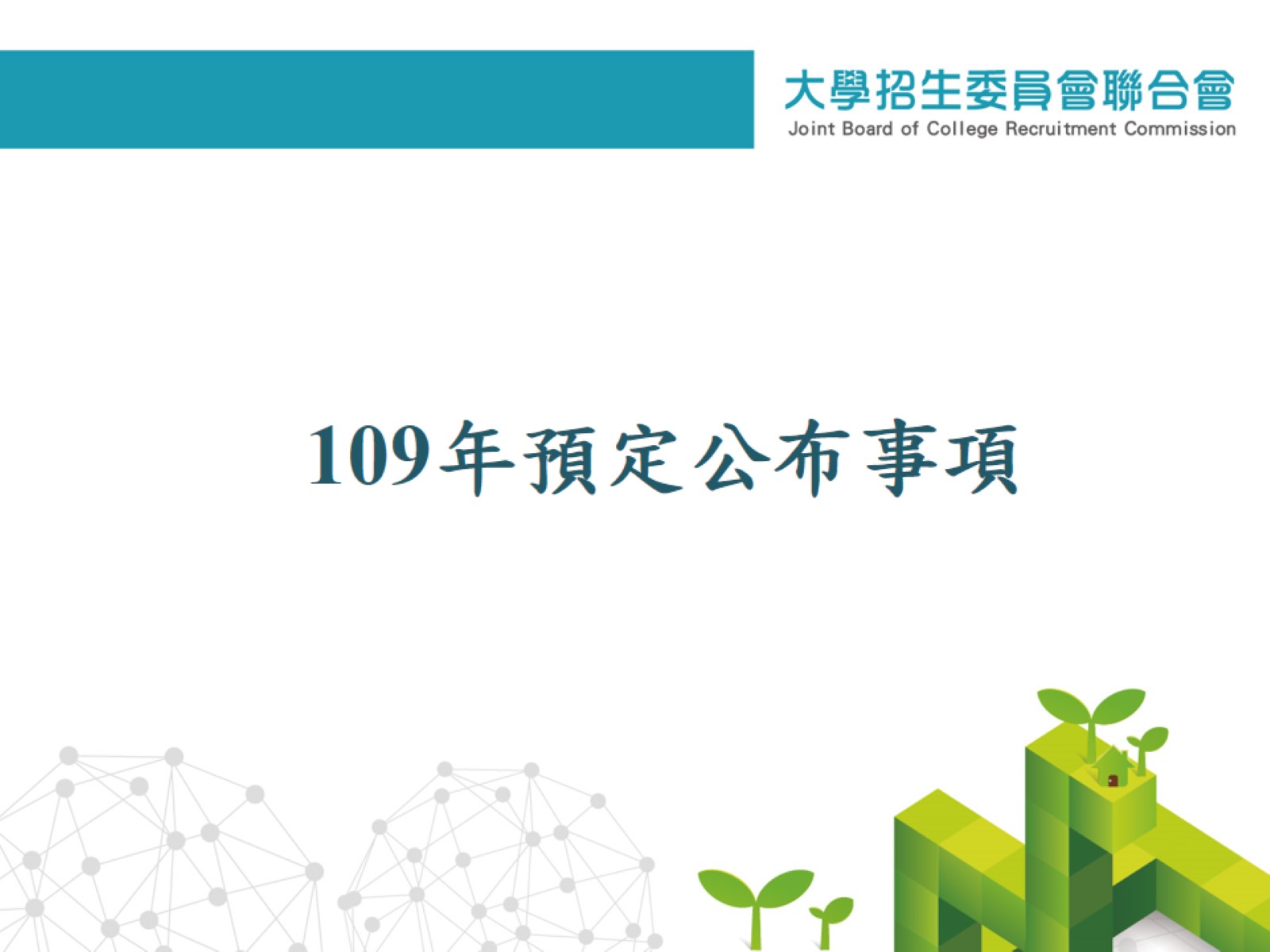 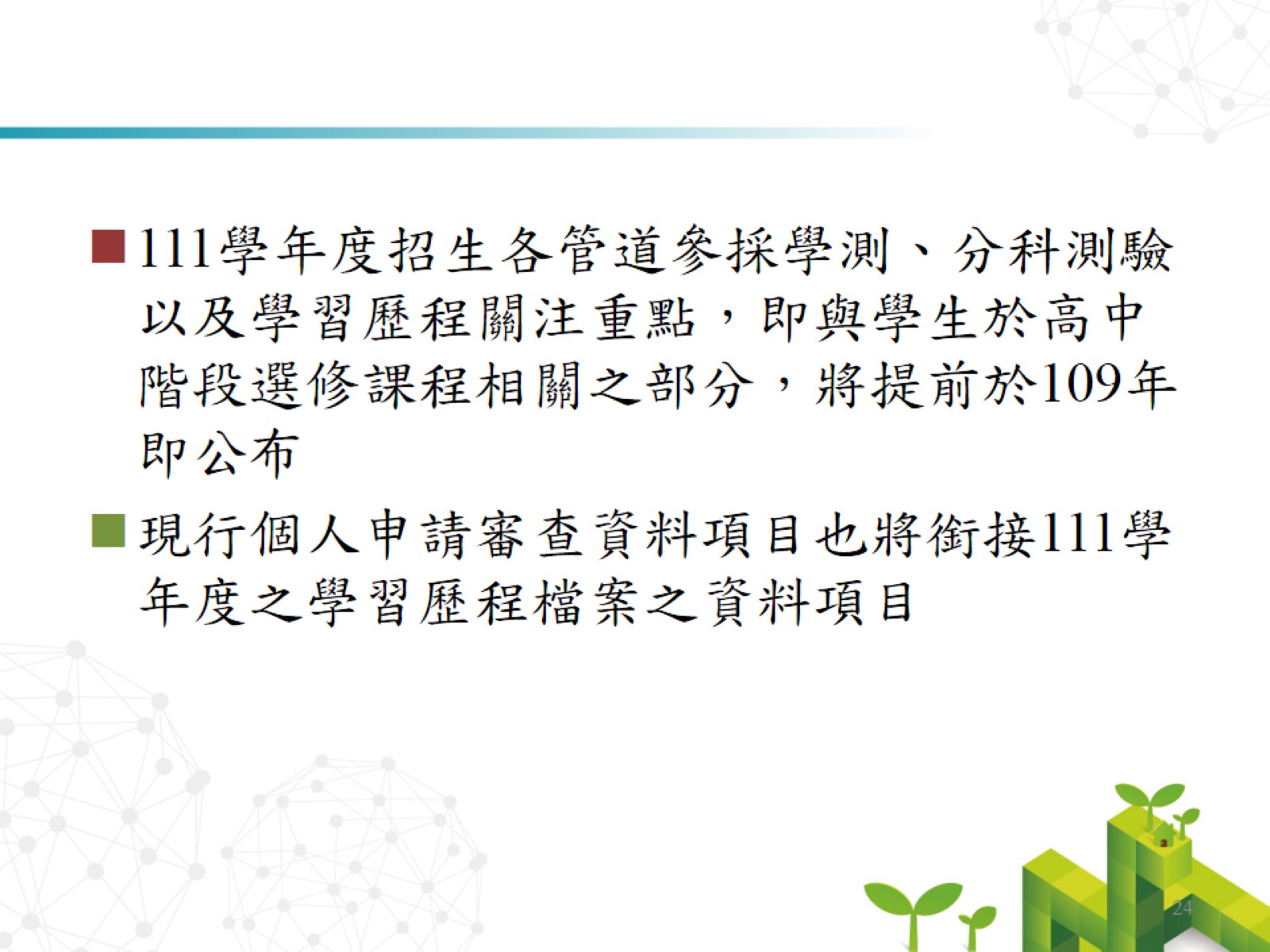 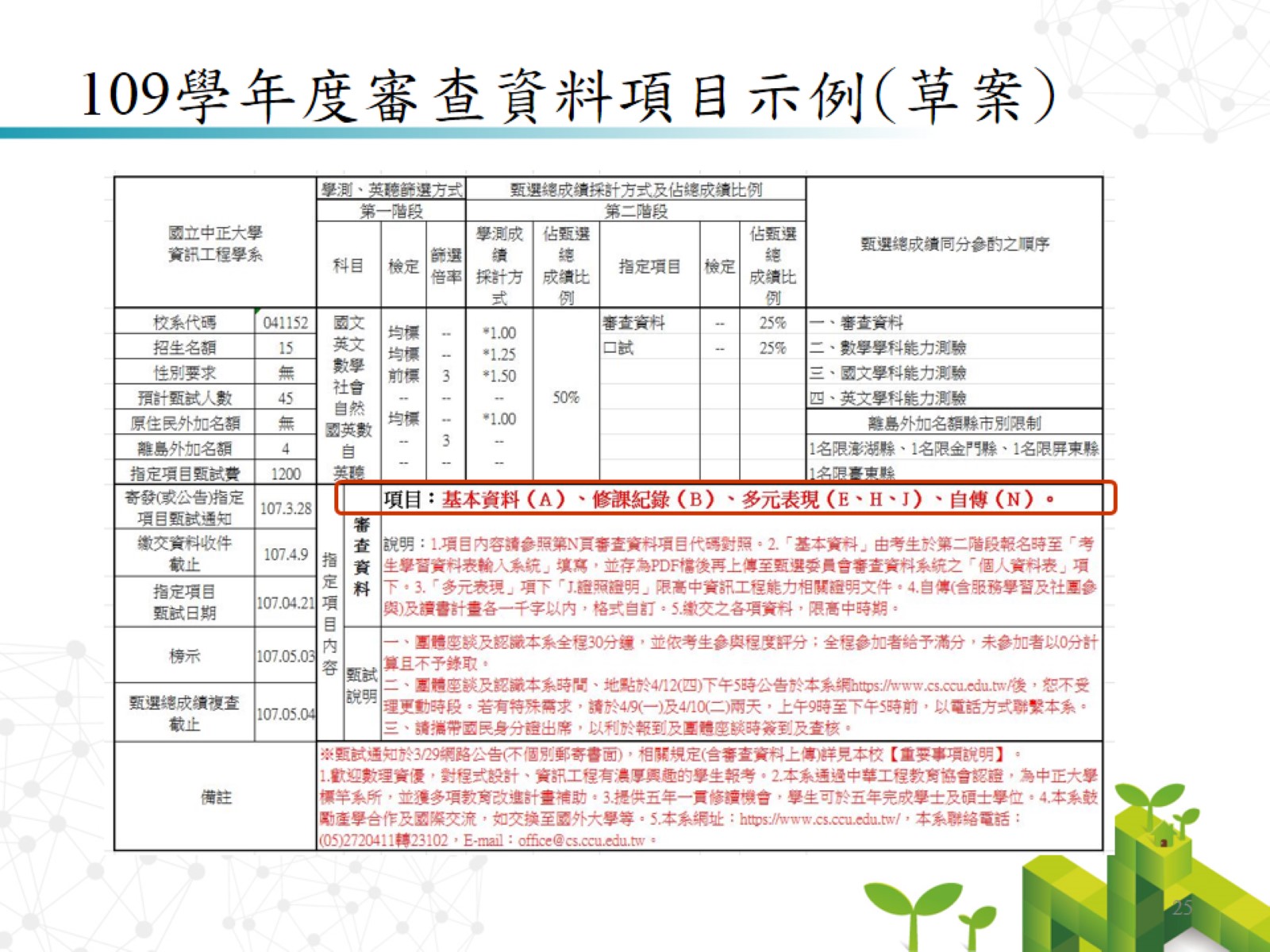 109學年度審查資料項目示例(草案)
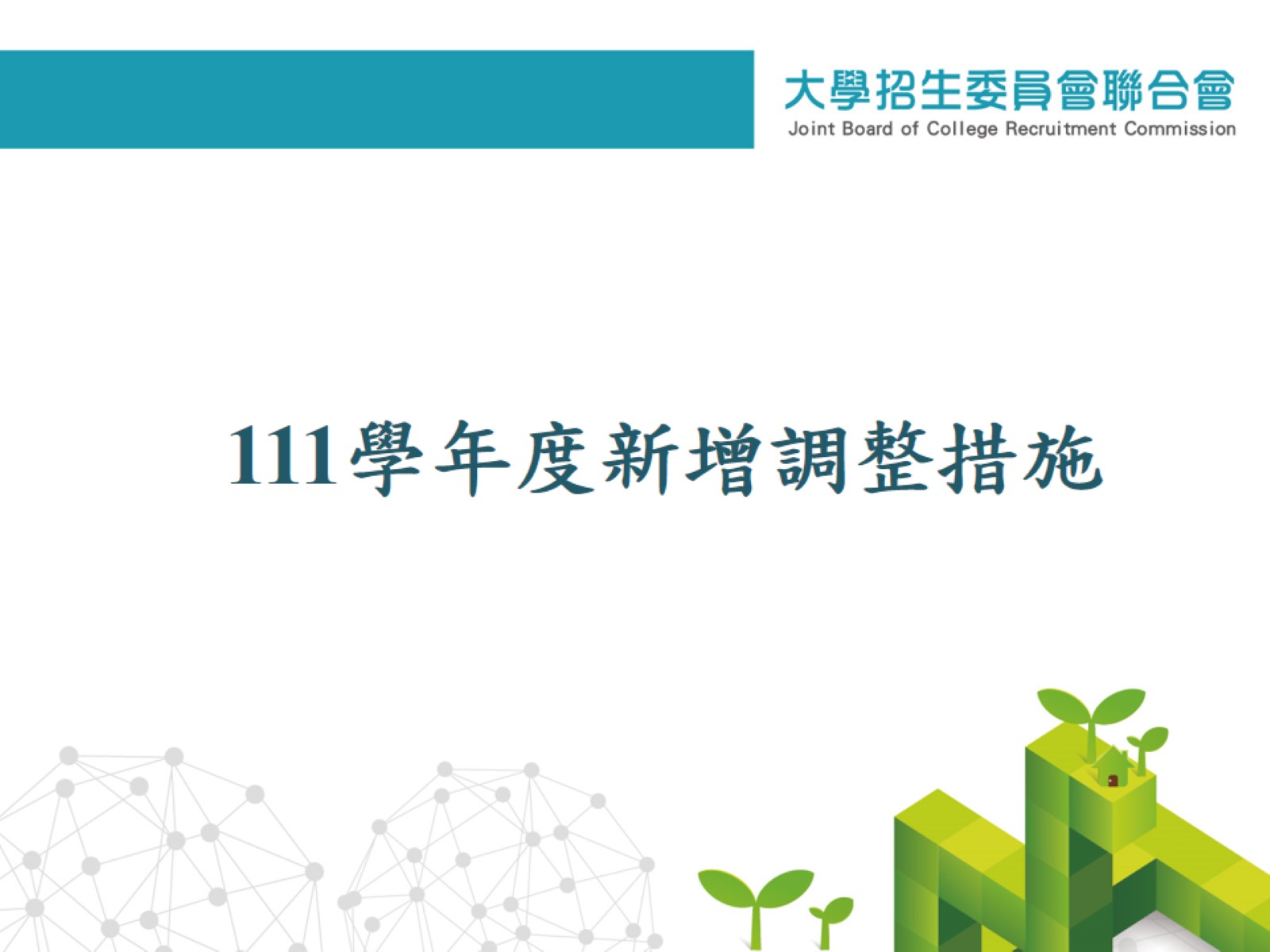 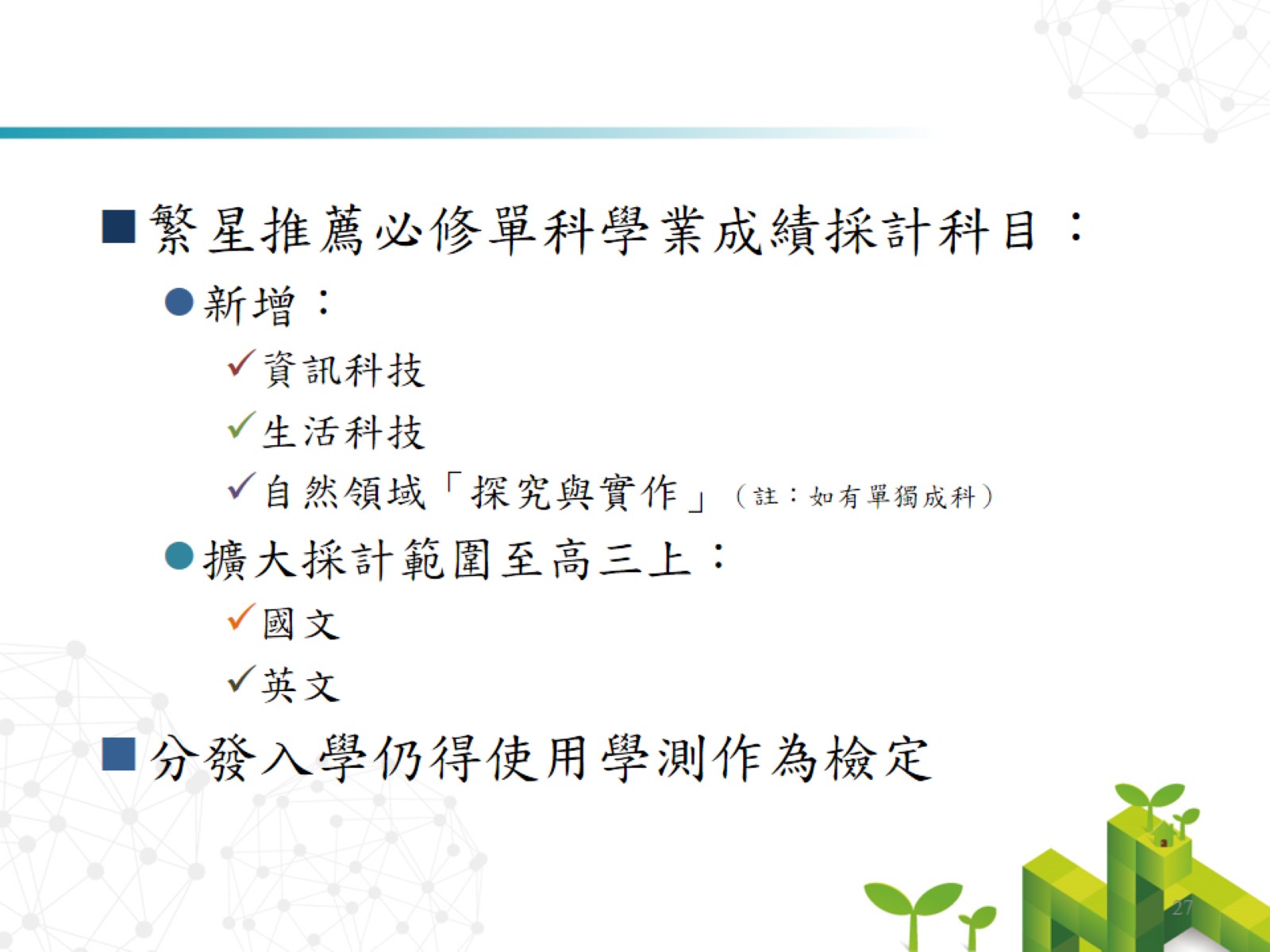 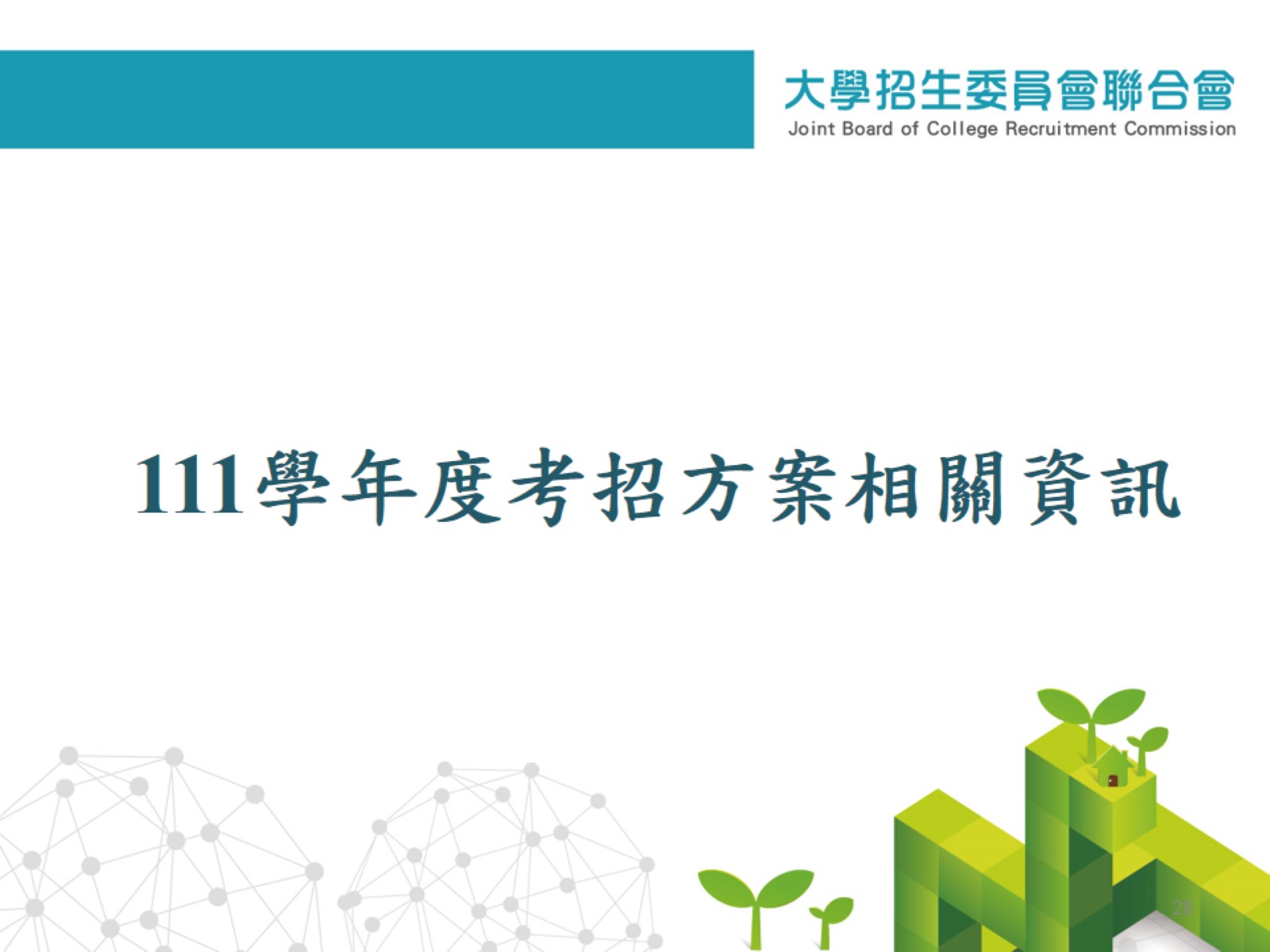 111學年度考招方案相關資訊
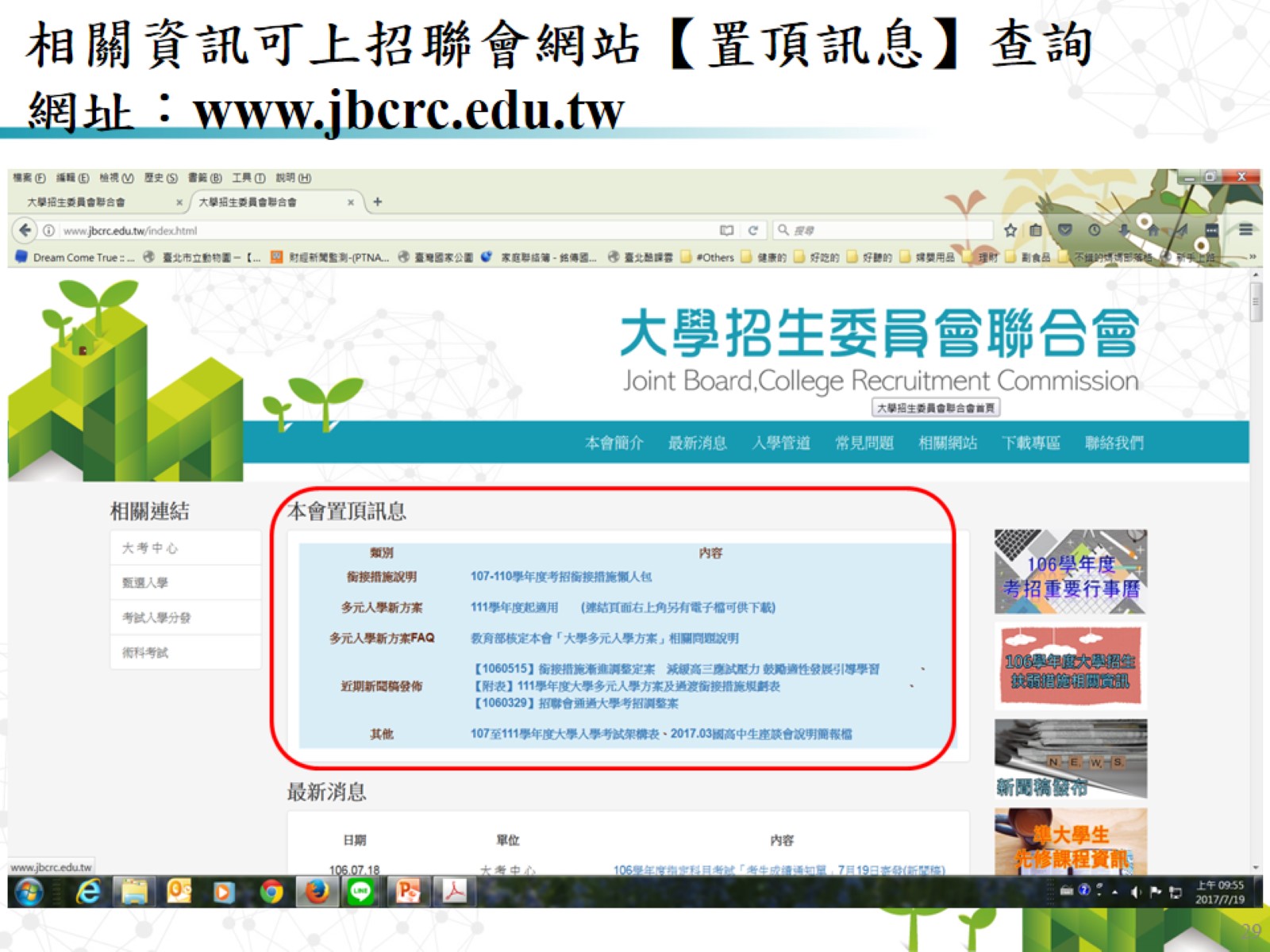 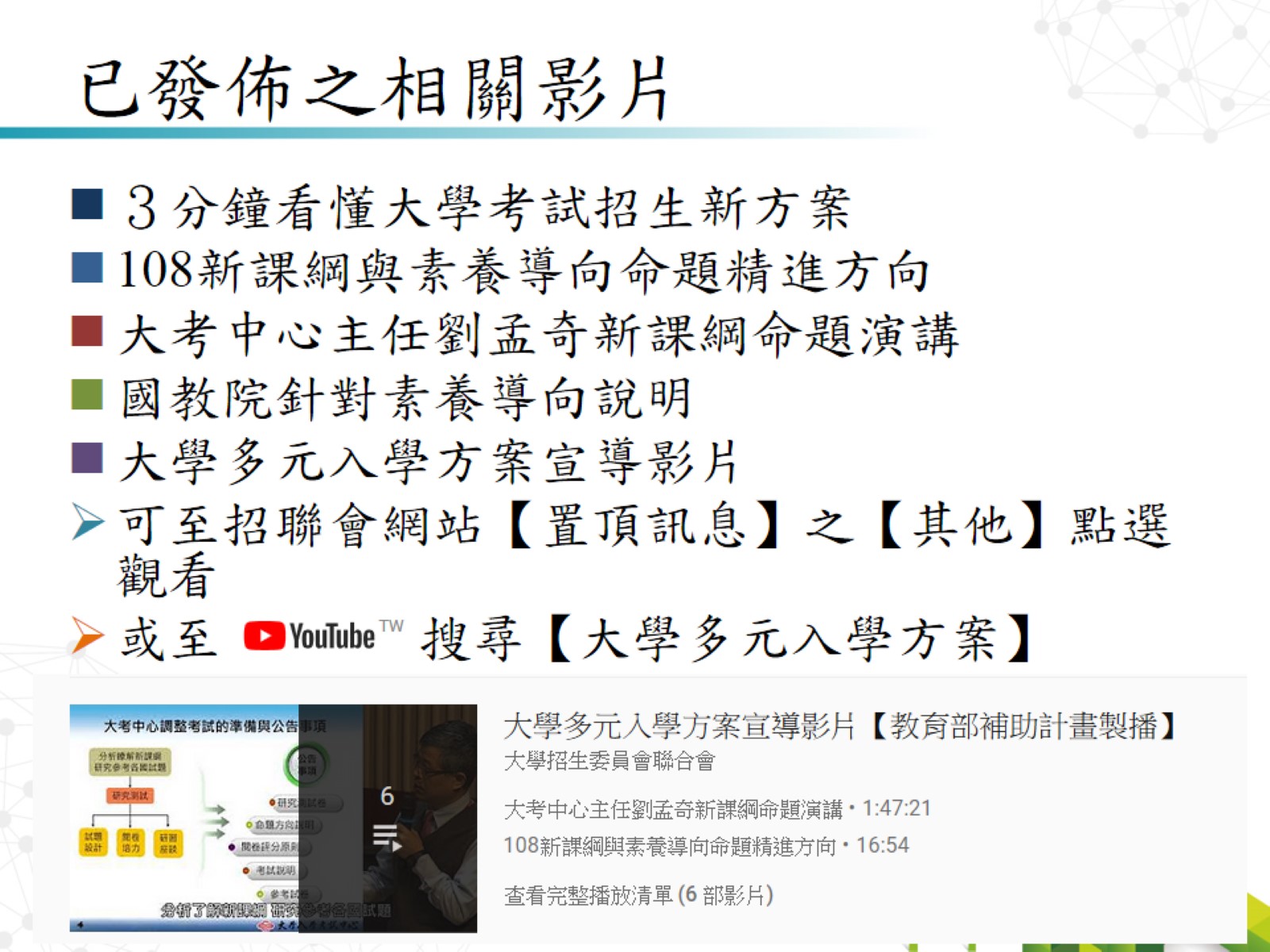 已發佈之相關影片
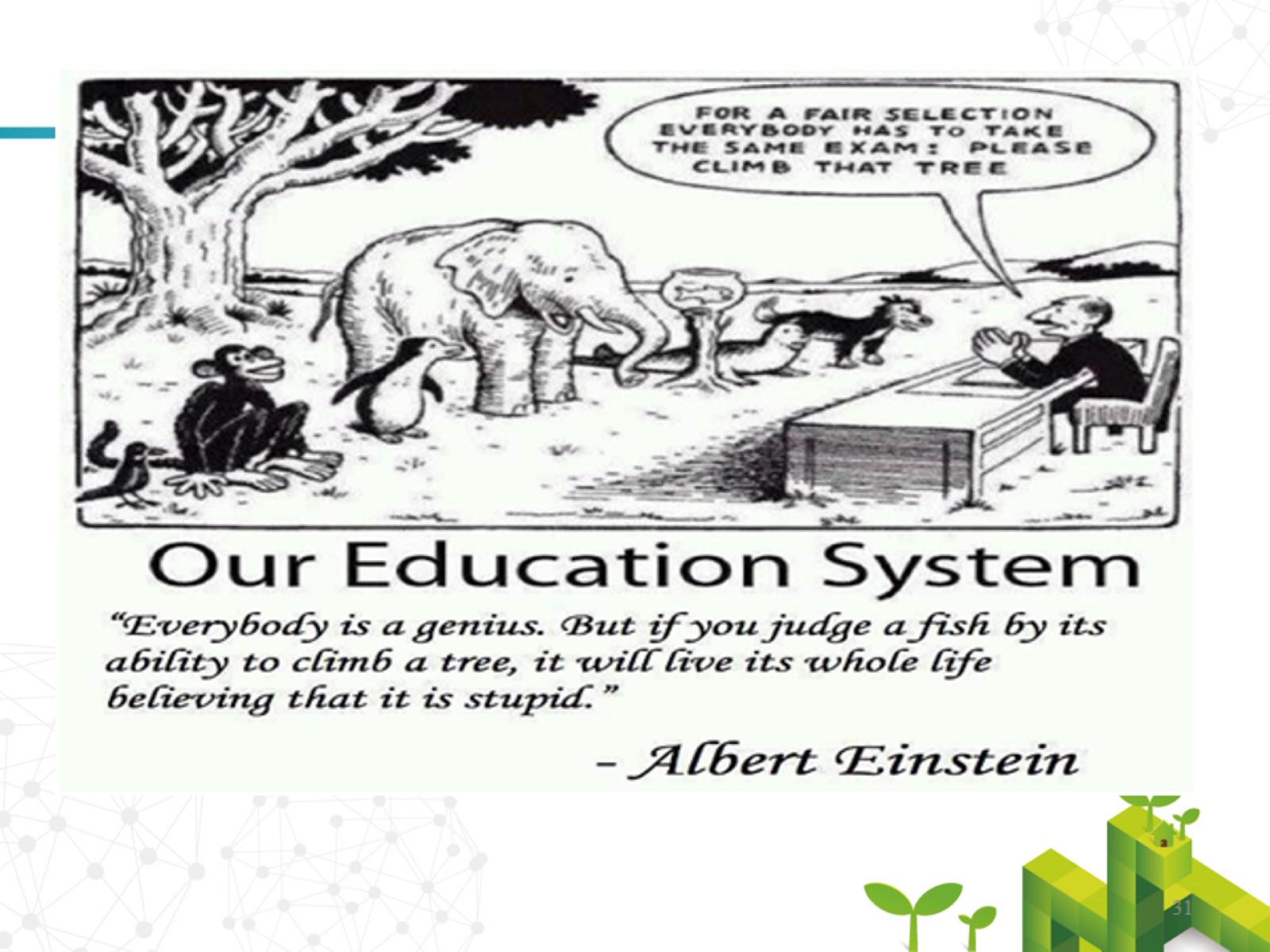 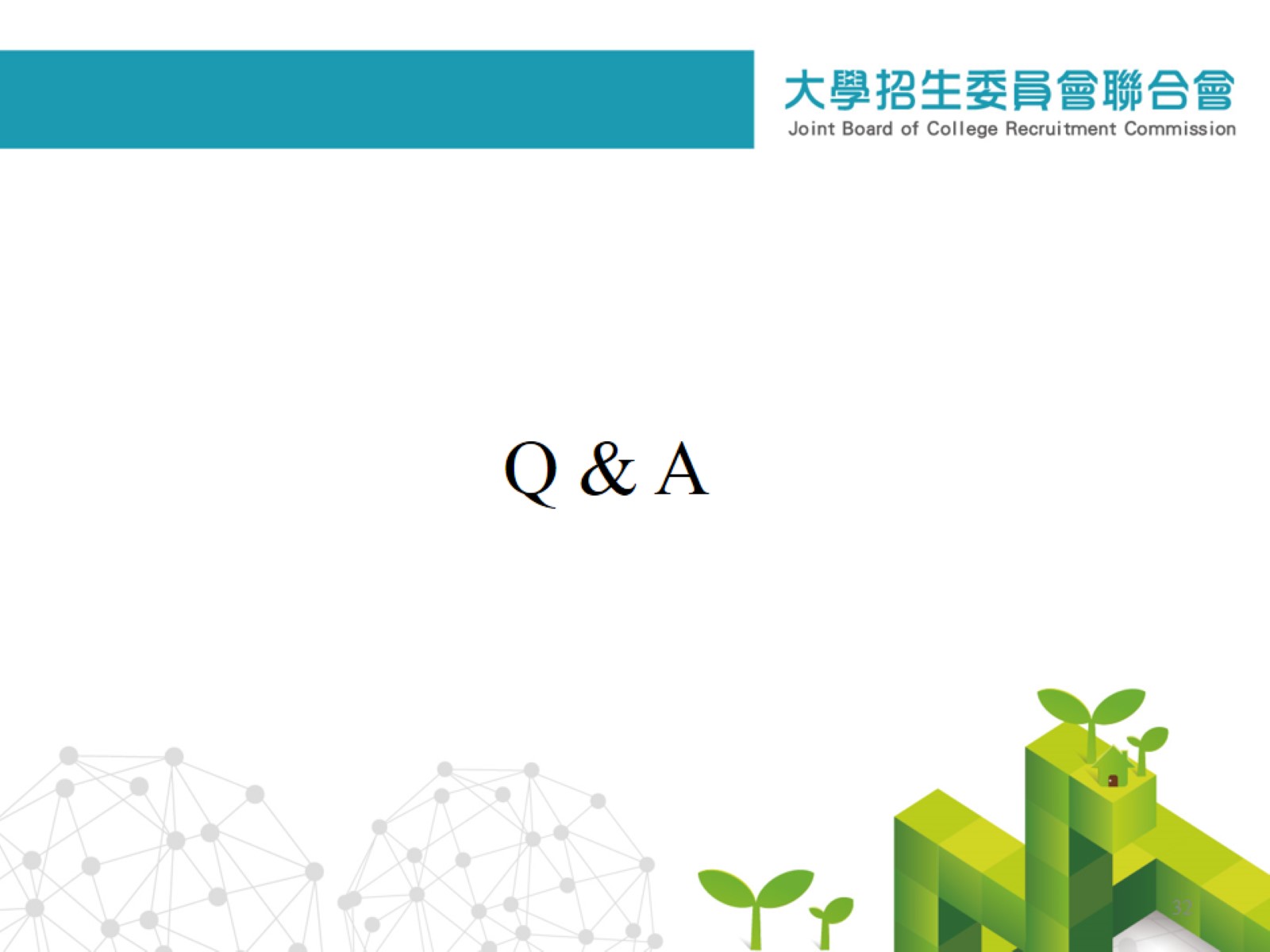 Q & A
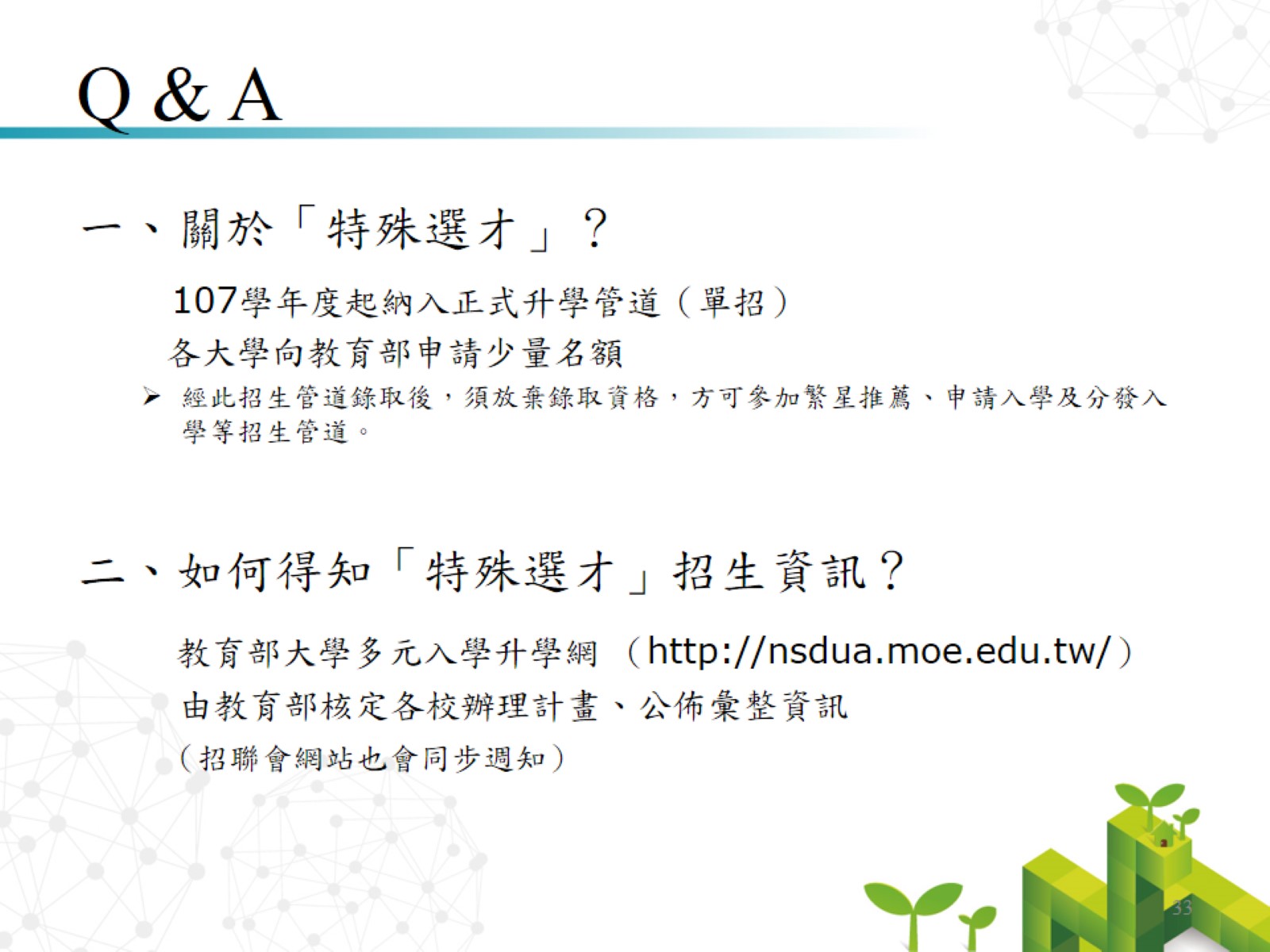 Q & A
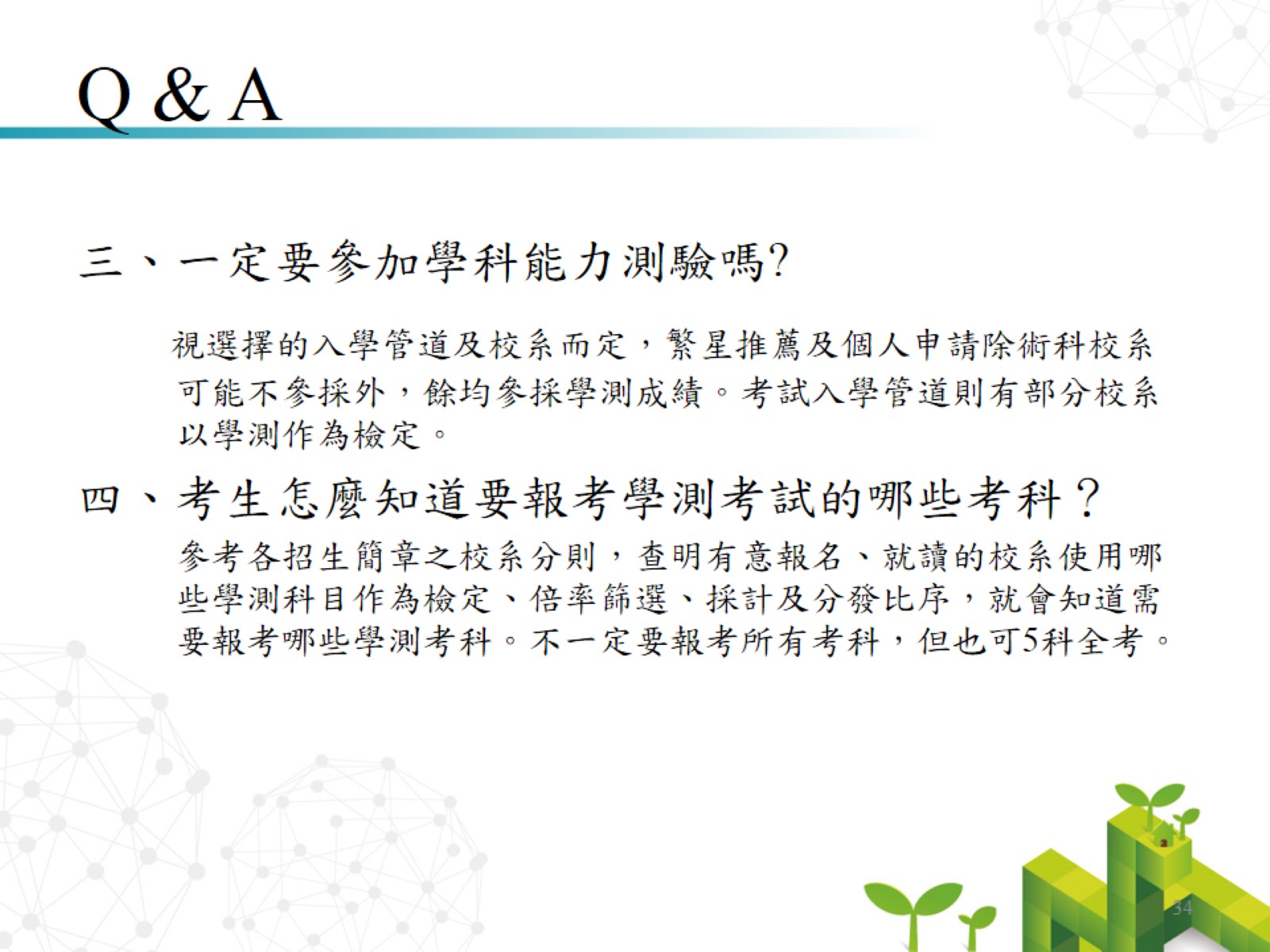 Q & A
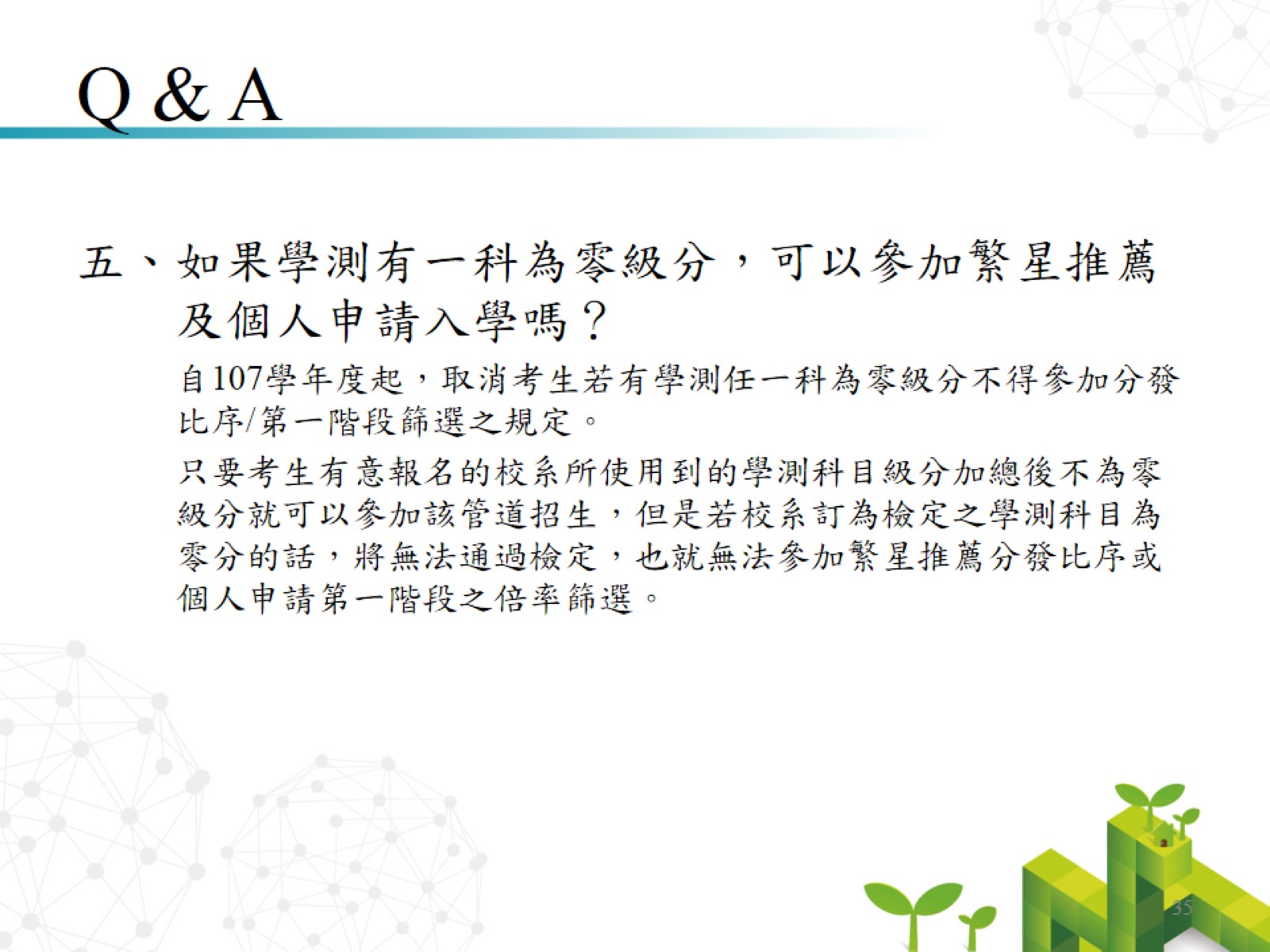 Q & A
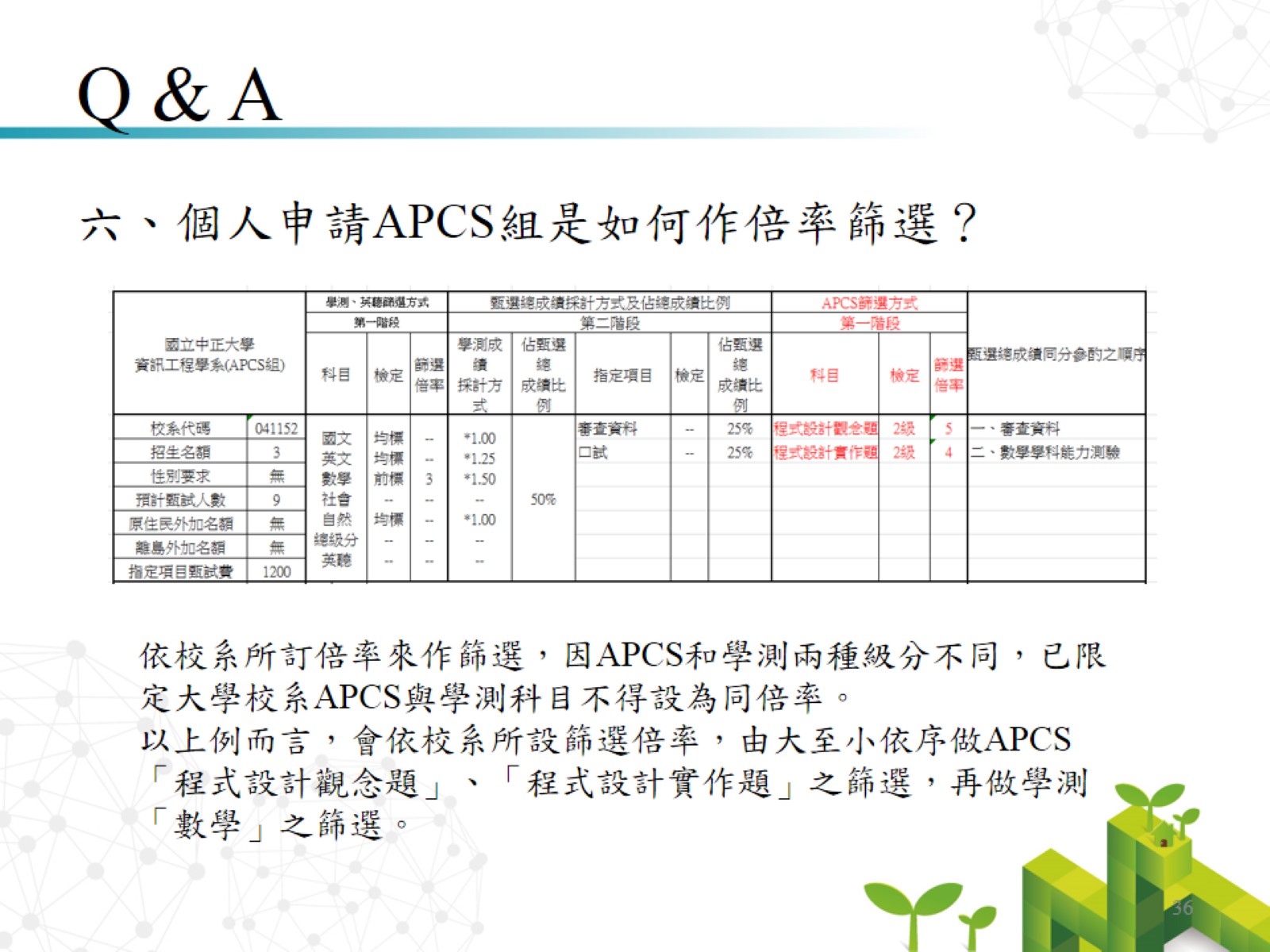 Q & A
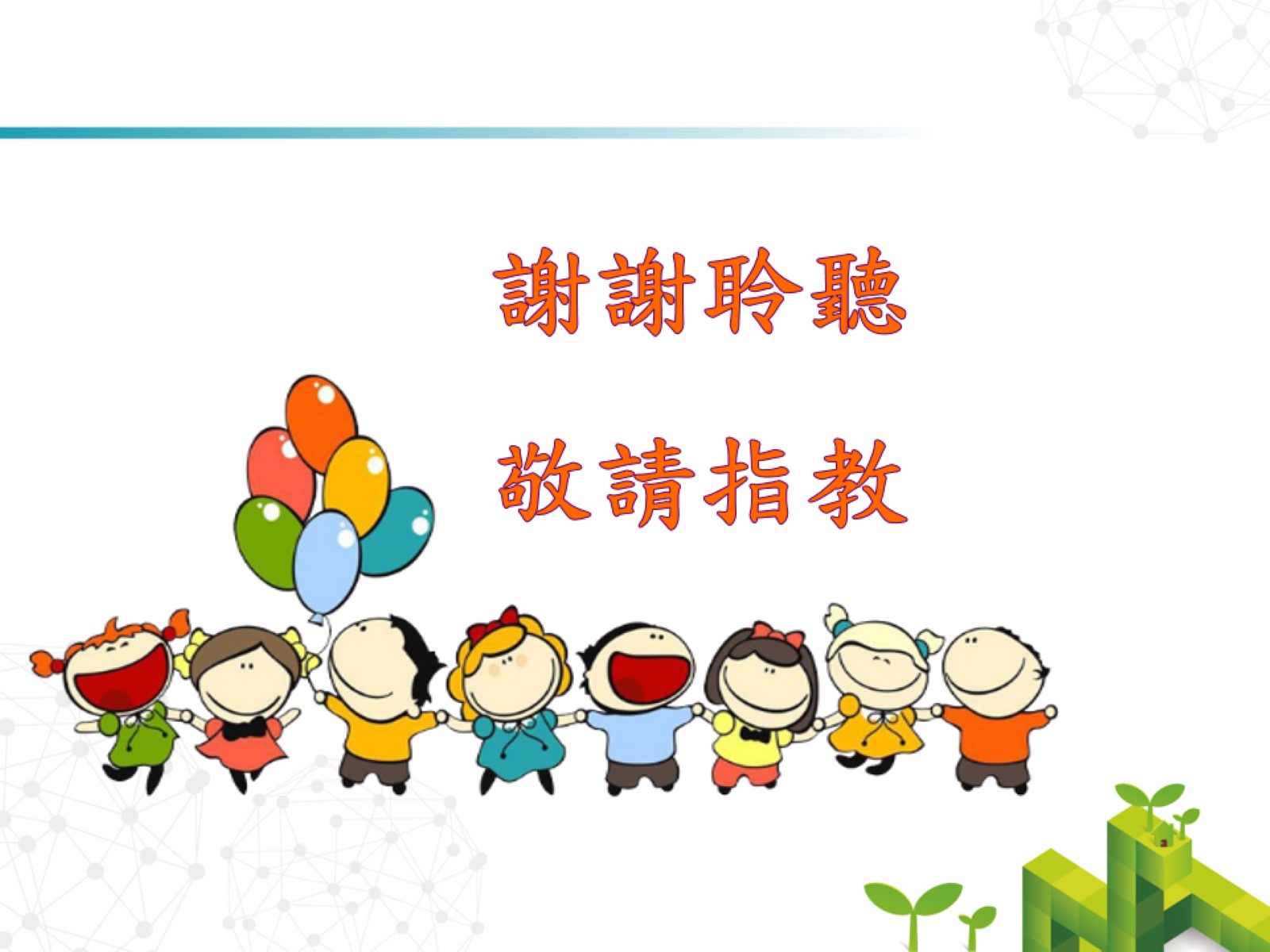 謝謝聆聽敬請指教